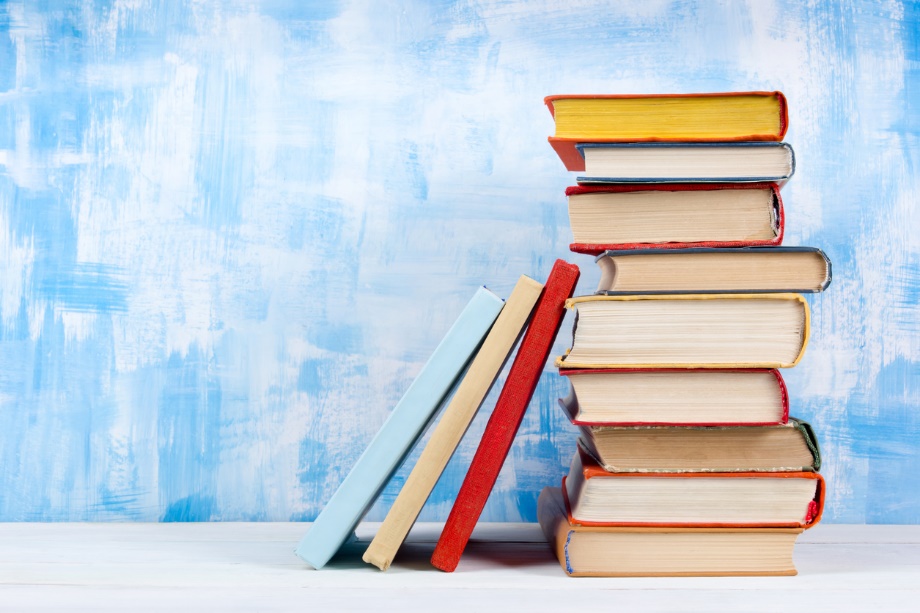 МАОУ «ДМИТРОВСКАЯ ОБЩЕОБРАЗОВАТЕЛЬНАЯ ШКОЛА-ИНТЕРНАТ ДЛЯ ОБУЧАЮЩИХСЯ С ОВЗ»
Повышение эффективности коррекционно-развивающих занятий посредством применения учителем-логопедом развивающих игр.
Подготовили:
Иванова А.С., учитель-логопед;
Абросимова О.А., учитель-логопед.
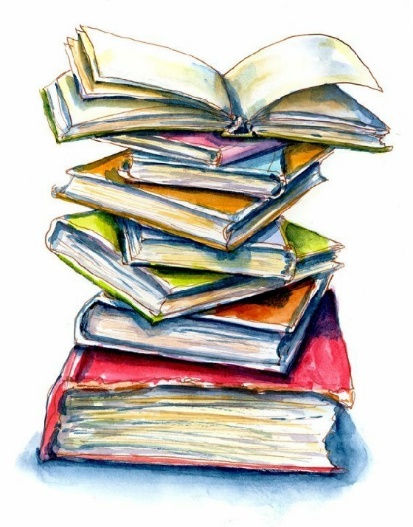 Общение – неотъемлемая составляющая социальной жизни человека. Нарушение речевого развития значительно препятствуют и ограничивают полноценное общение. Часто у обучающихся с ОВЗ отсутствует потребность в общении, имеются трудности выбора и использования форм общения, включая коммуникативную речь и целенаправленность речевой деятельности.
У обучающихся отмечается различное, в том числе и грубое  недоразвитие речи и всех ее функций: коммуникативной, познавательной, регулирующей. У многих устная речь вообще отсутствует или нарушена настолько, что понимание ее окружающими сильно затруднено либо невозможно.
В связи с этим обучение общению должно включать целенаправленную коррекционно-педагогическую работу по формированию у них речевых механизмов, а также на обучение использованию альтернативных средств коммуникации.
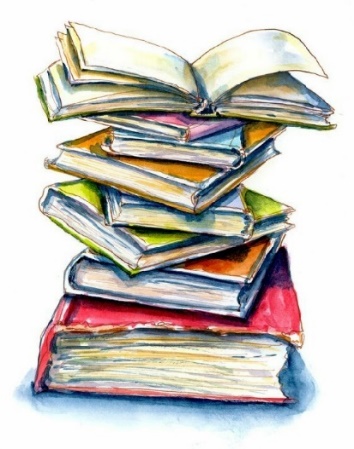 Логопеду необходимо широко использовать игры в коррекционной работе, при этом следует помнить об их значимости в целом как средства физического, умственного, нравственного и эстетического воспитания детей. При проведении игры логопеду необходимо учитывать особенности  детей с различными речевыми расстройствами. Игра может проводится не только как самостоятельное, как предваряющее или закрепляющее занятие, а также как отдых.
Чтобы занятия не вызывали у детей скуку и нежелание работать, необходимо создавать условия для успешного решения этой проблемы.
В такой ситуации на помощь приходят разнообразные логопедические игры.
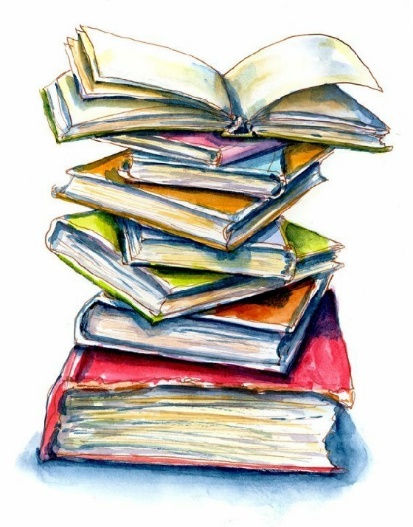 ИГРЫ НА РАЗВИТИЕ АРТИКУЛЯЦИОННОГО АППАРАТА
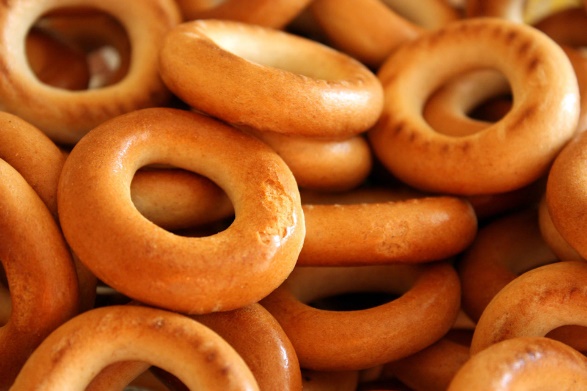 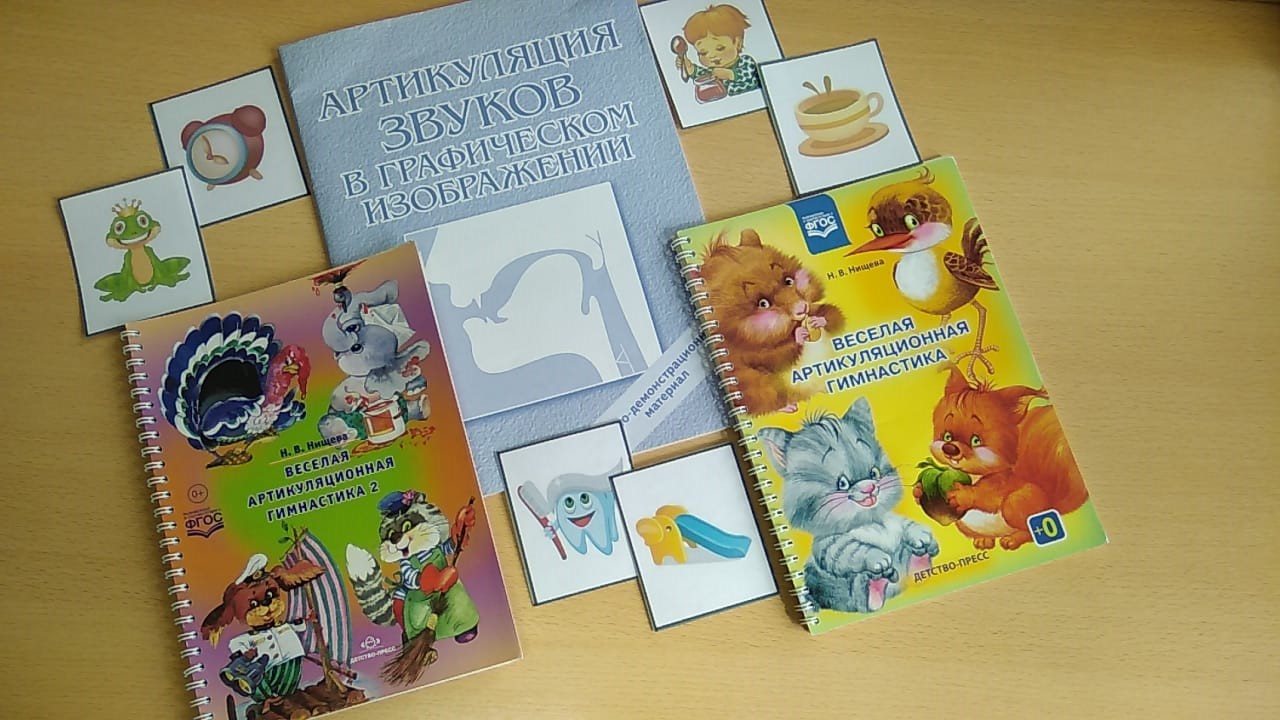 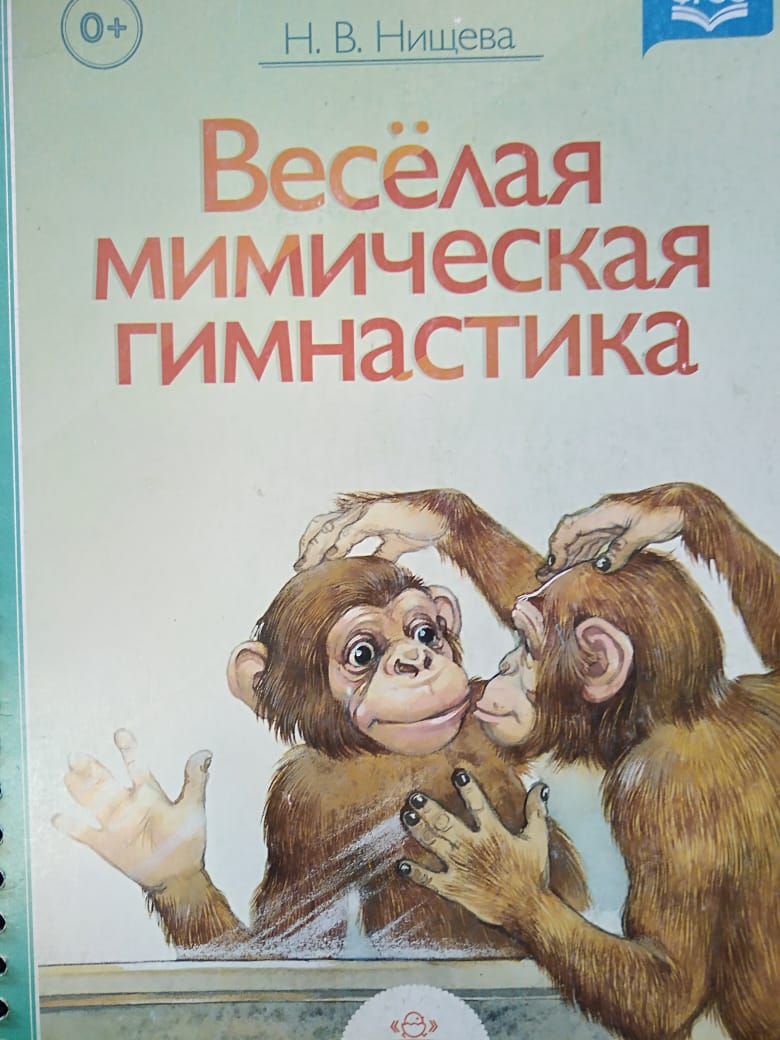 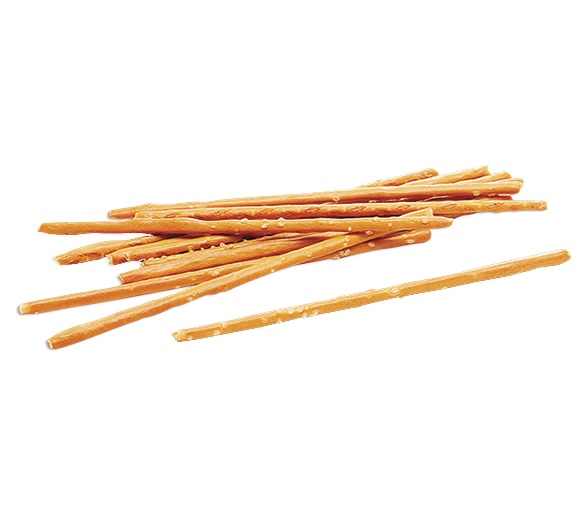 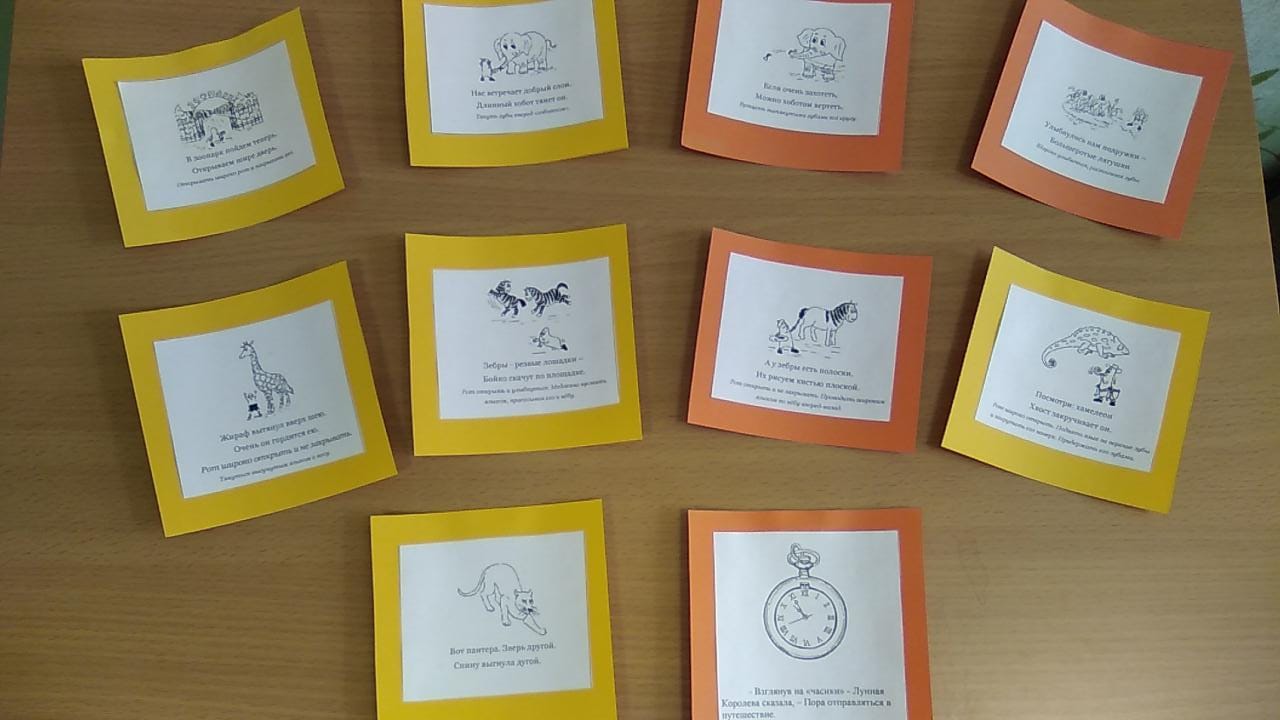 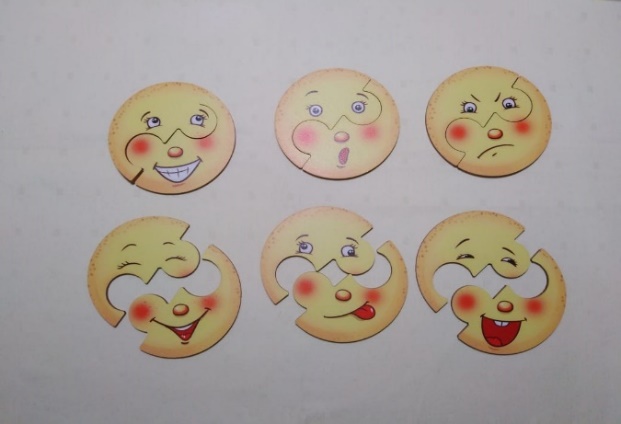 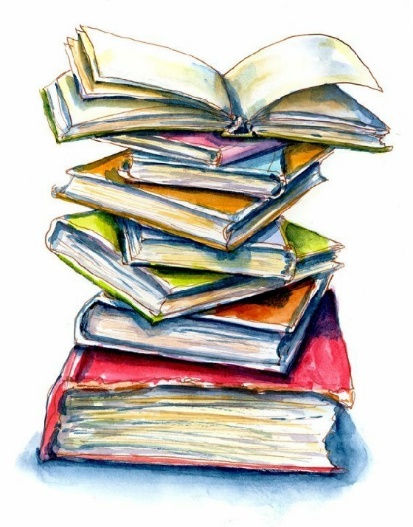 ИГРЫ НА РАЗВИТИЕ РЕЧЕВОГО ДЫХАНИЯ
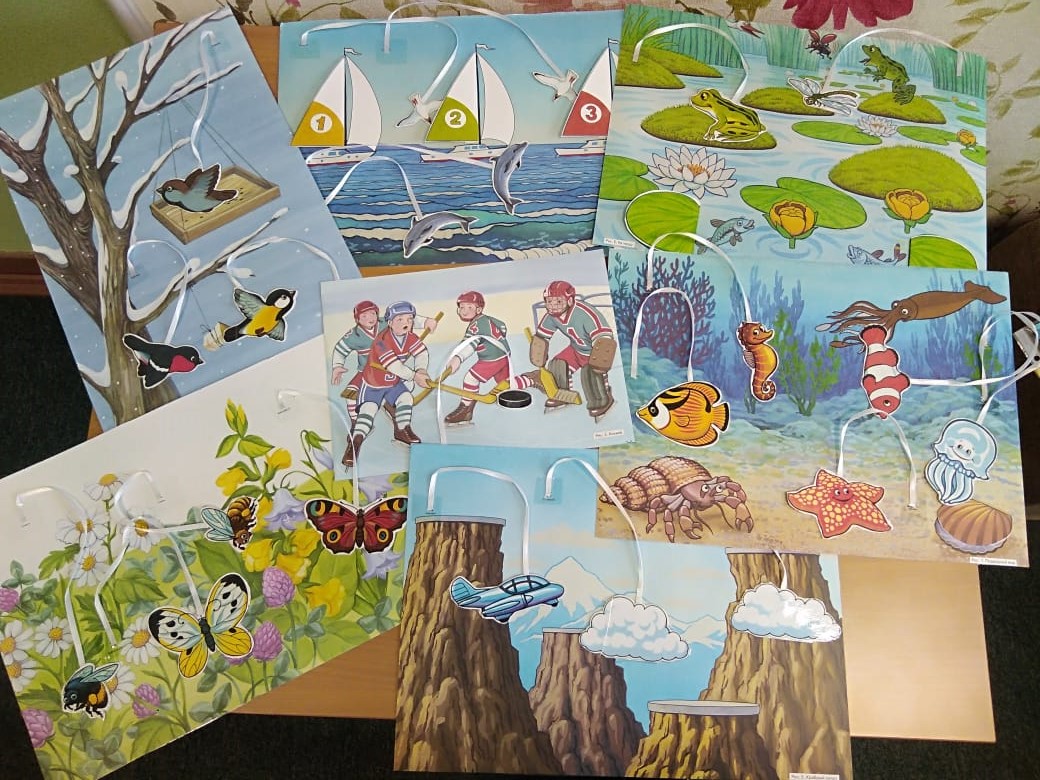 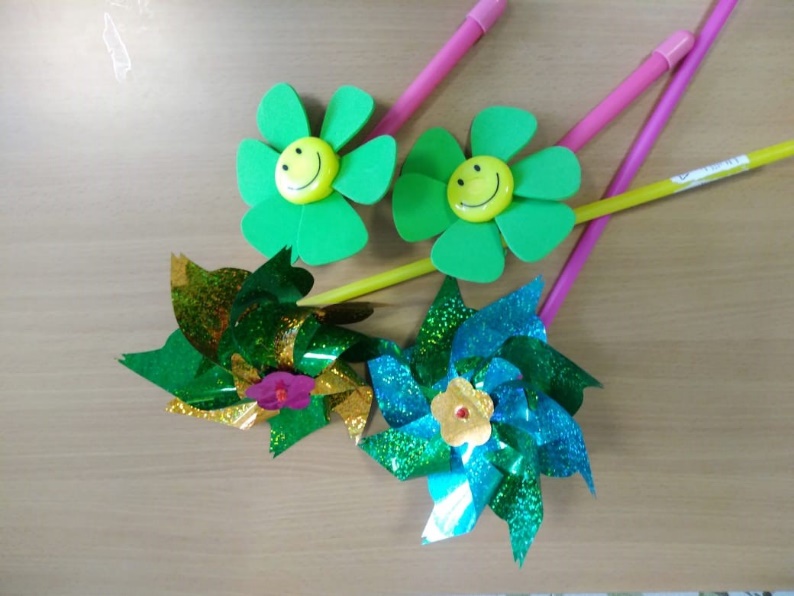 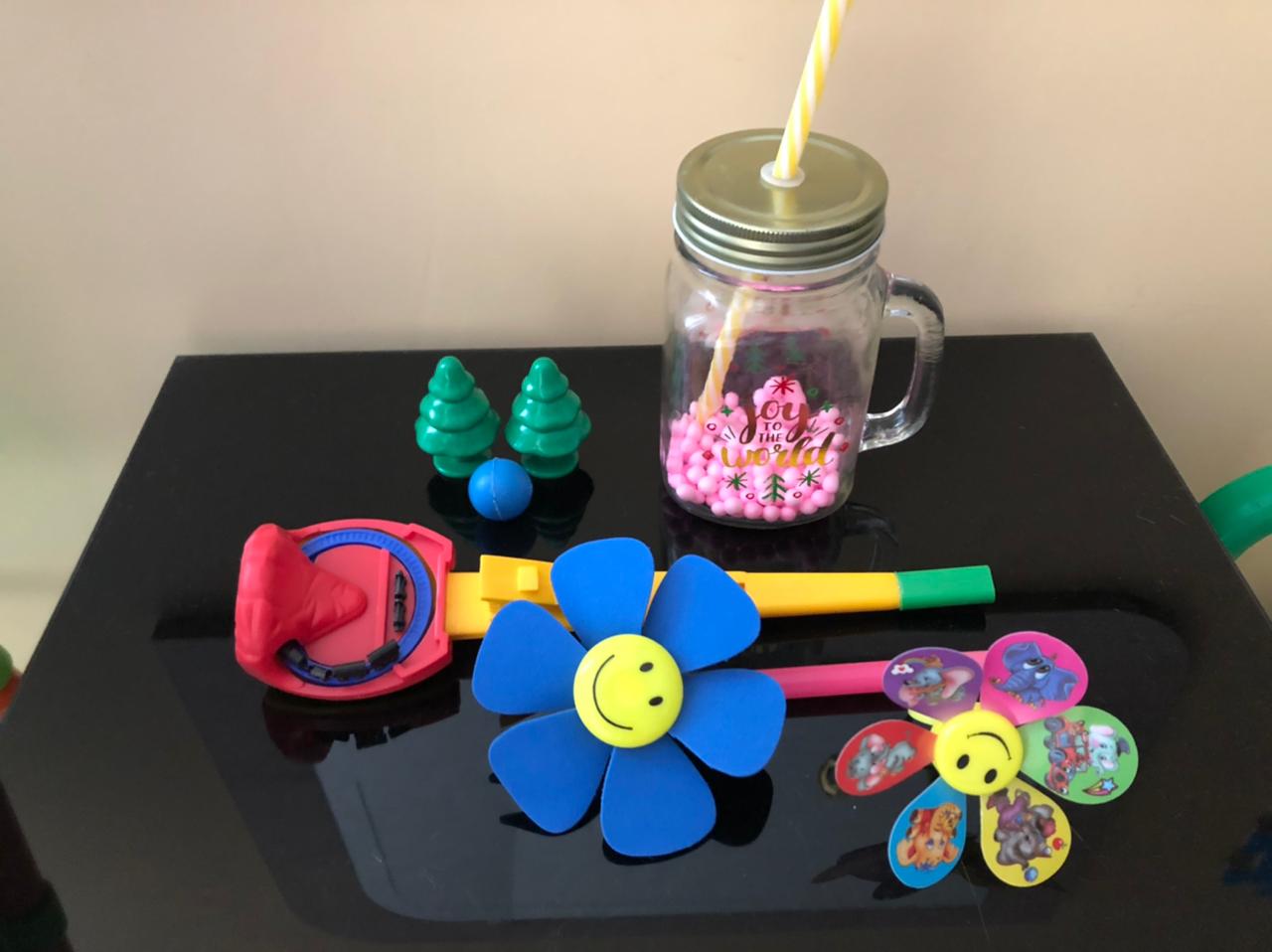 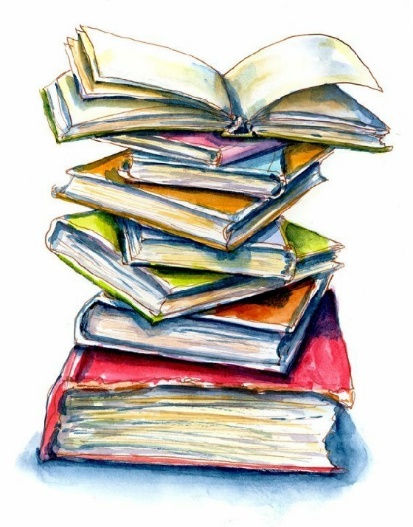 ИГРЫ НА РАЗВИТИЕ НЕРЕЧЕВОГО СЛУХА
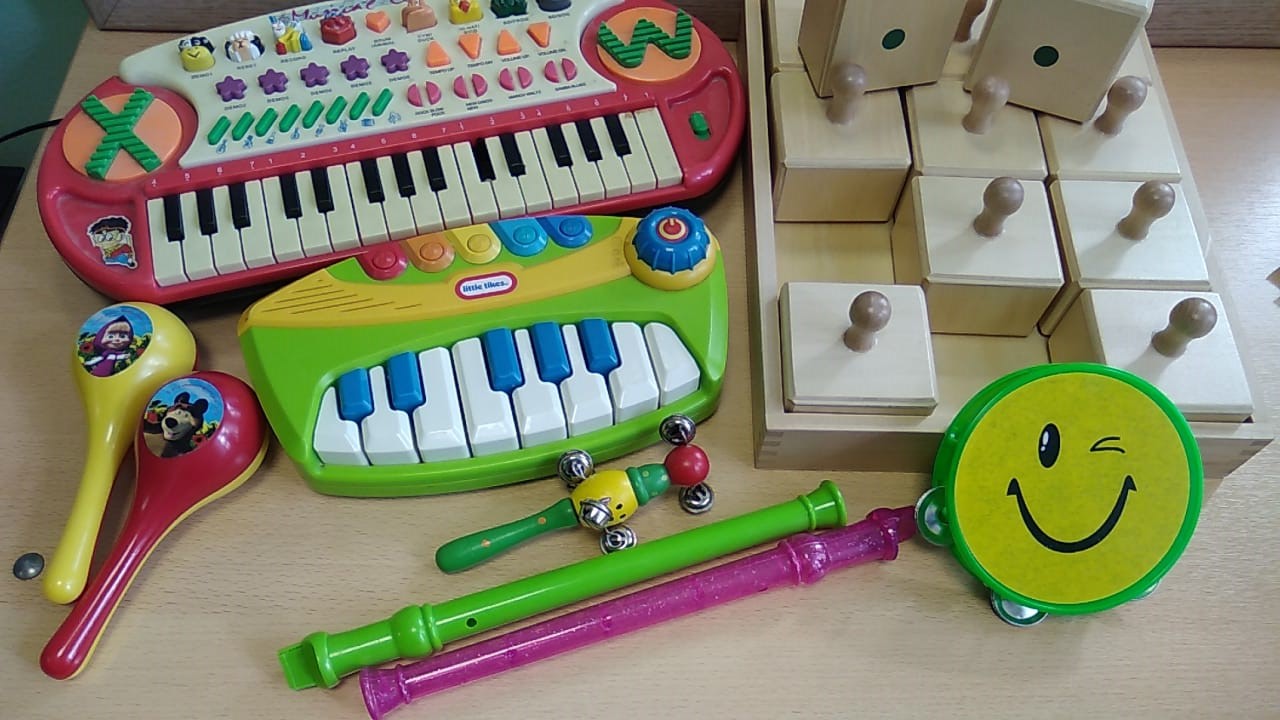 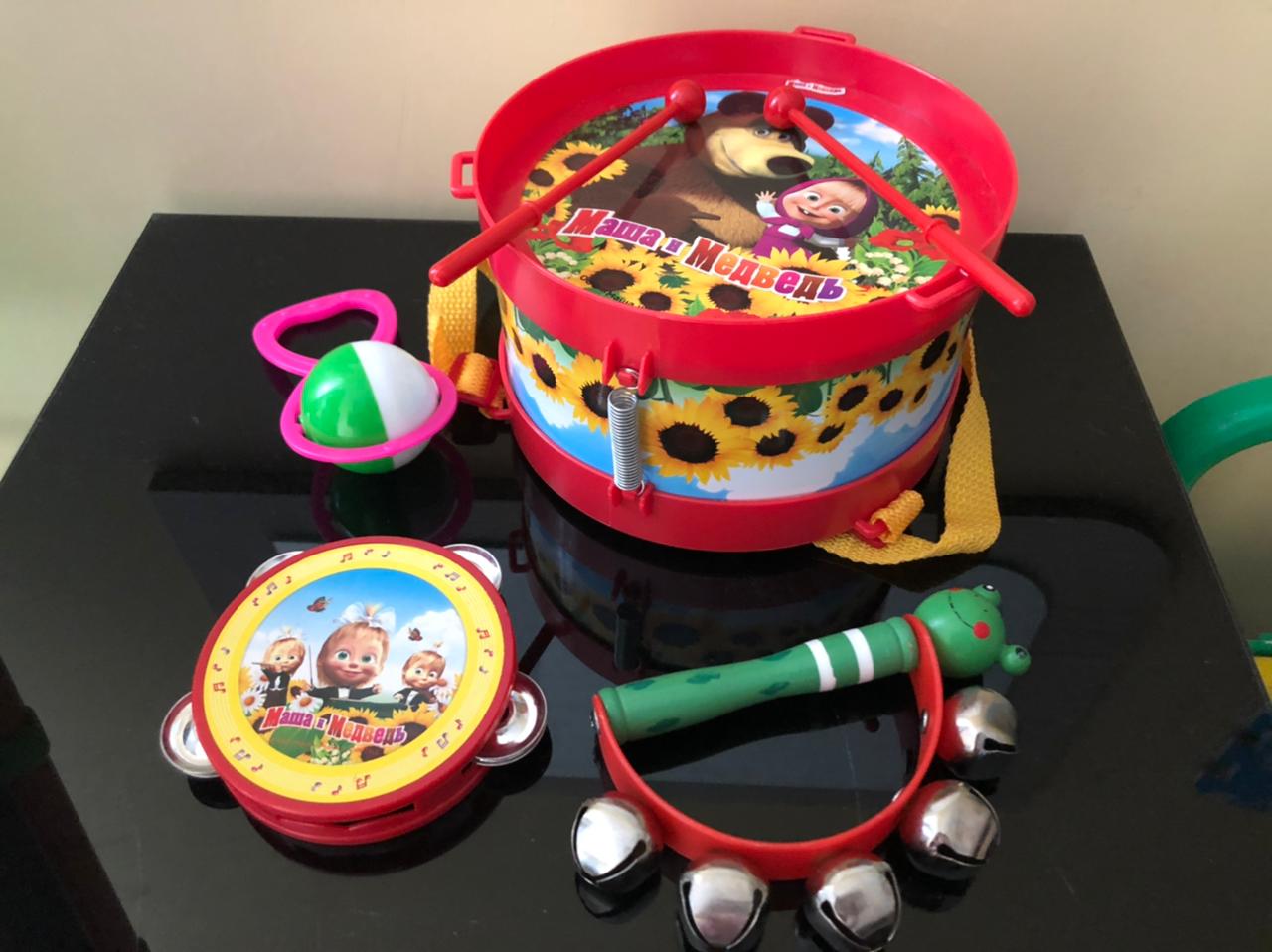 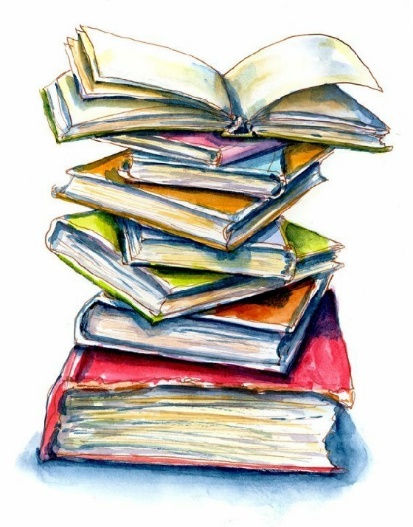 ИГРЫ НА РАЗВИТИЕ МЕЛКОЙ МОТОРИКИ
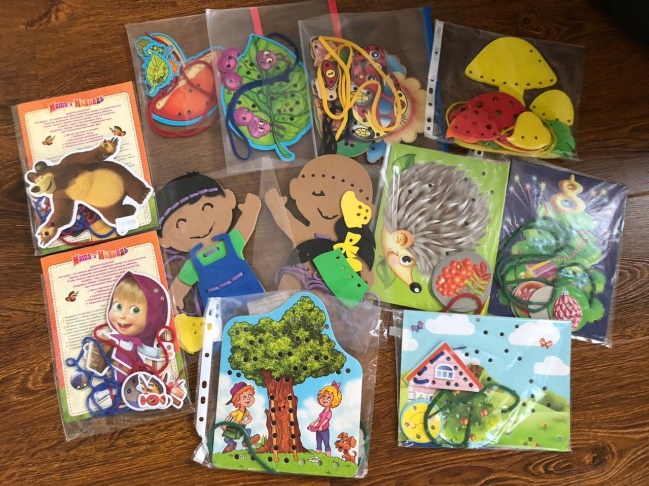 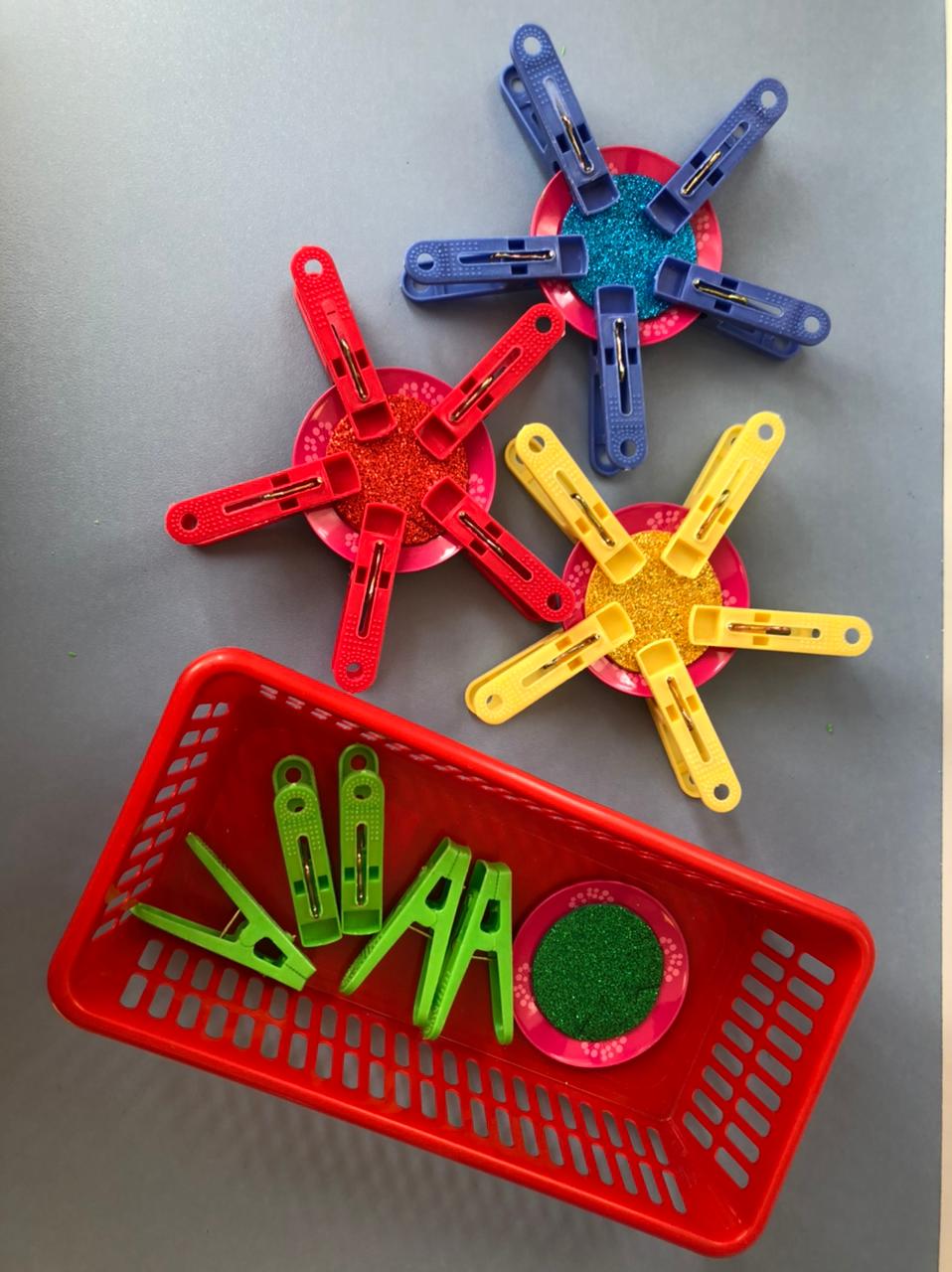 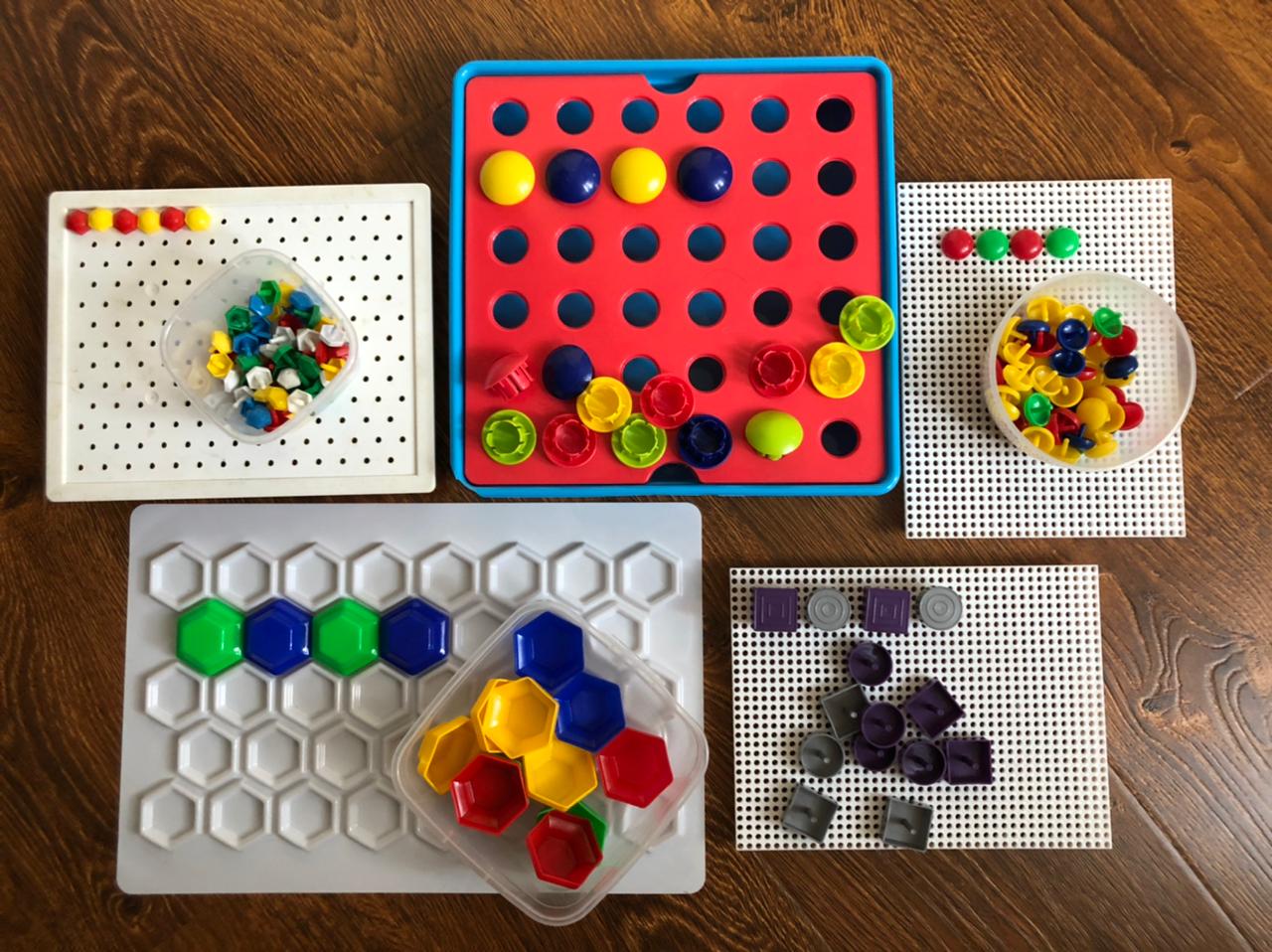 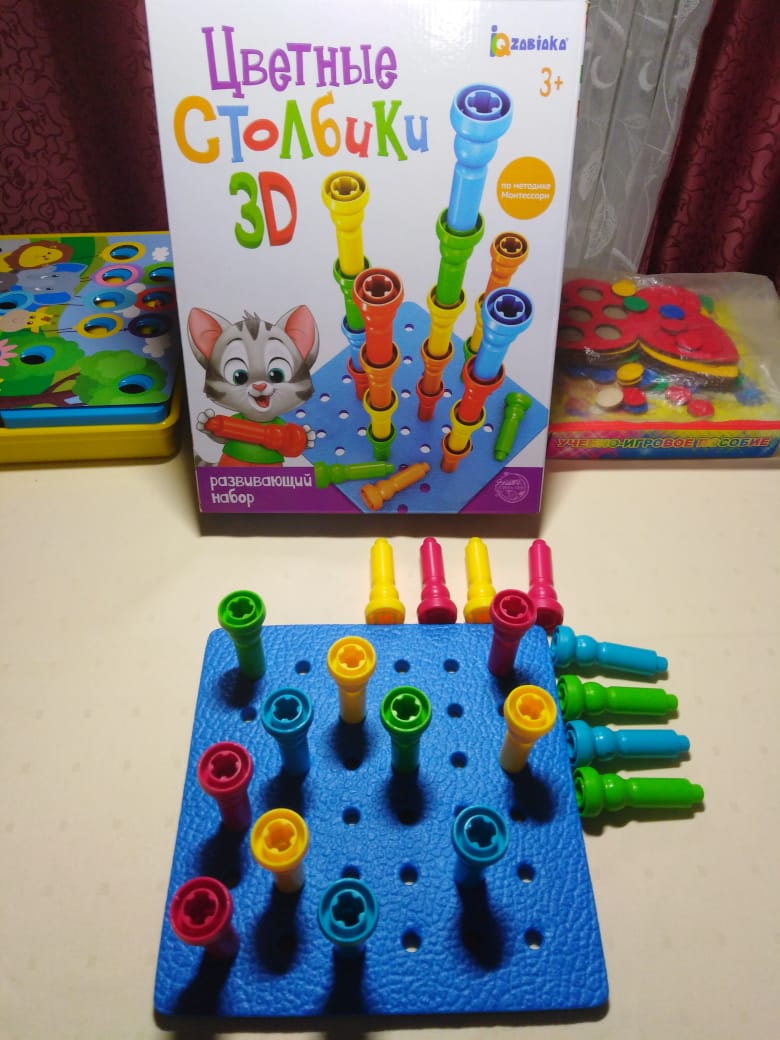 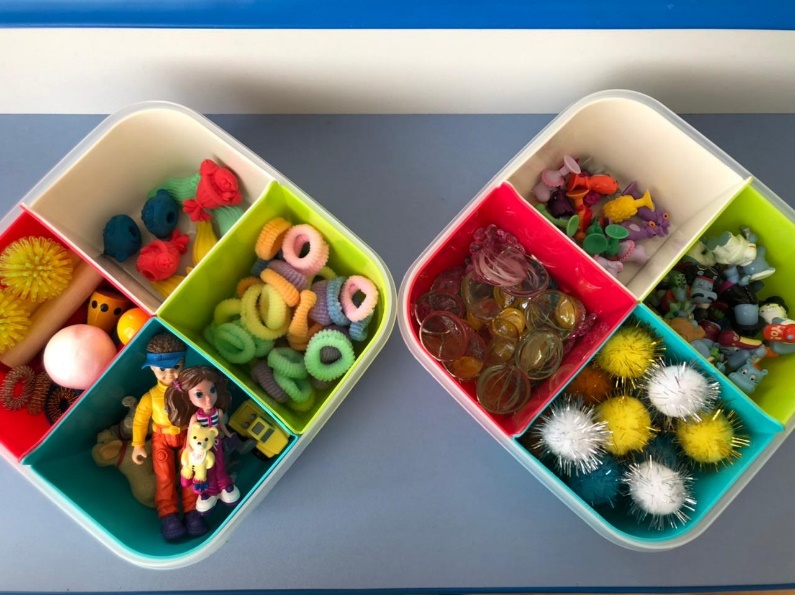 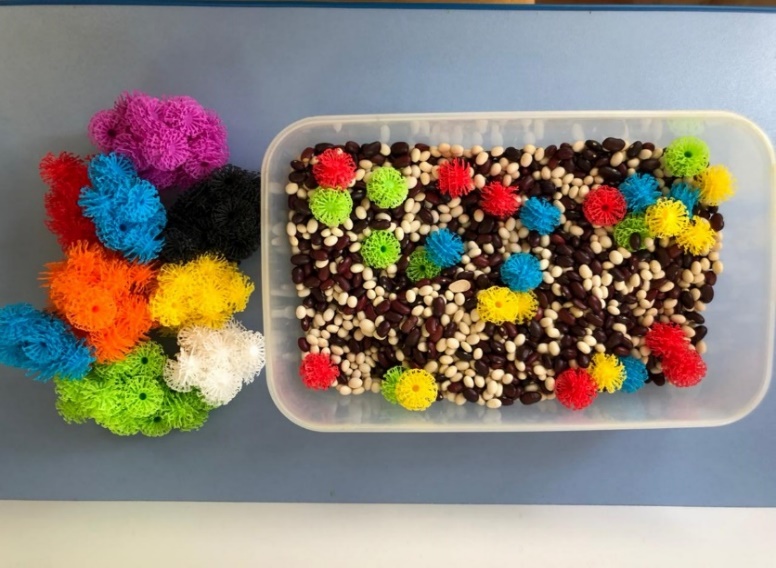 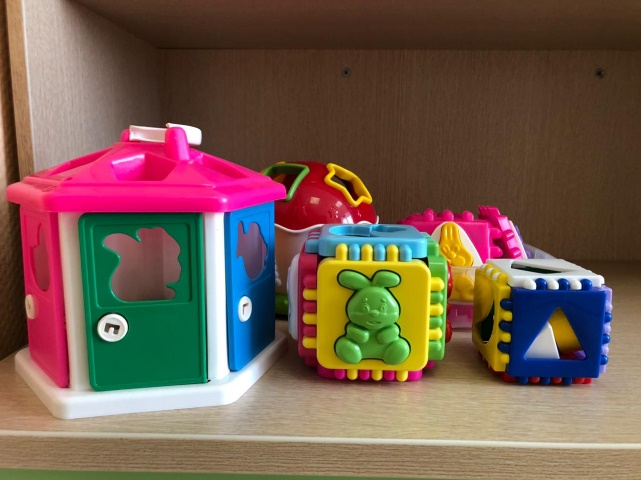 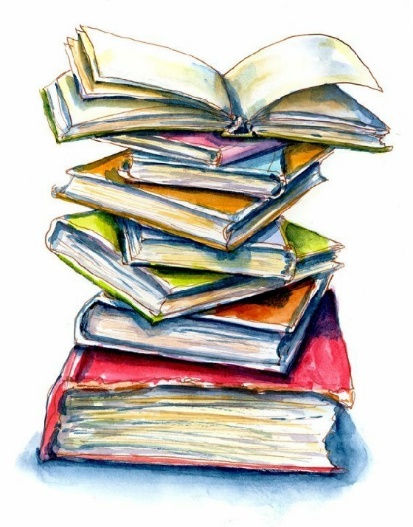 ИГРЫ НА РАЗВИТИЕ ГРАФОМОТОРНЫХ НАВЫКОВ
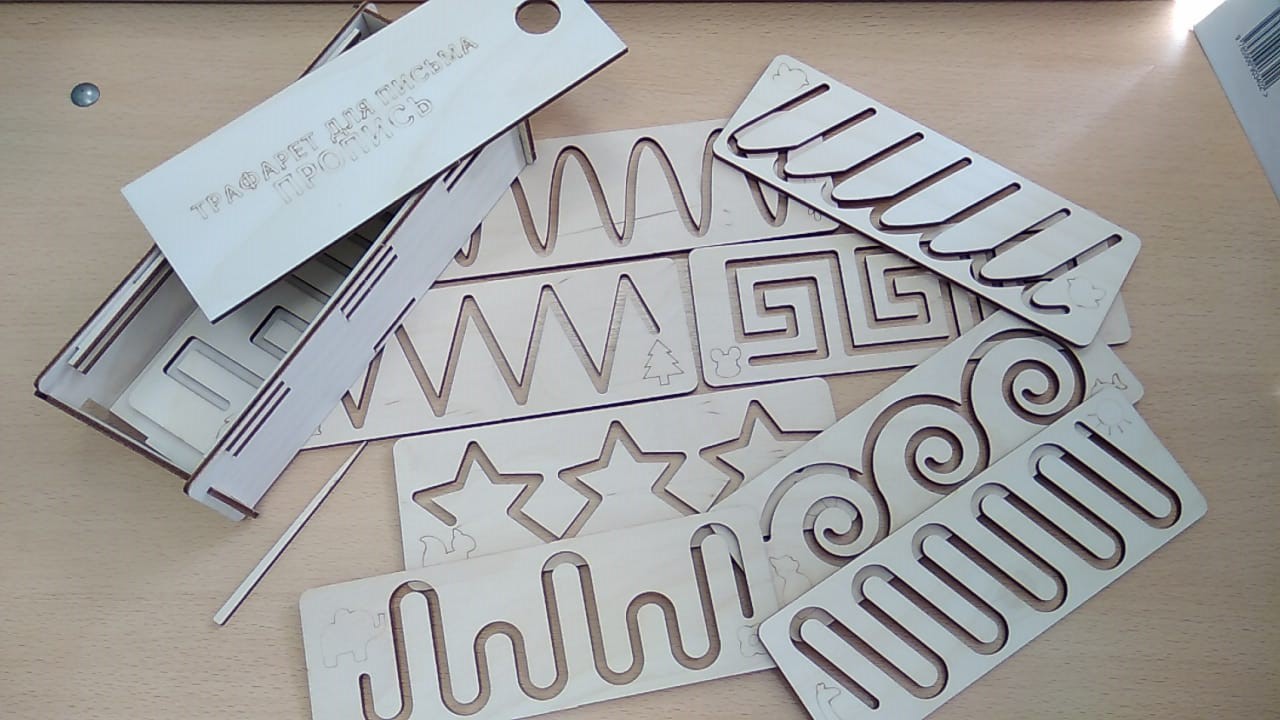 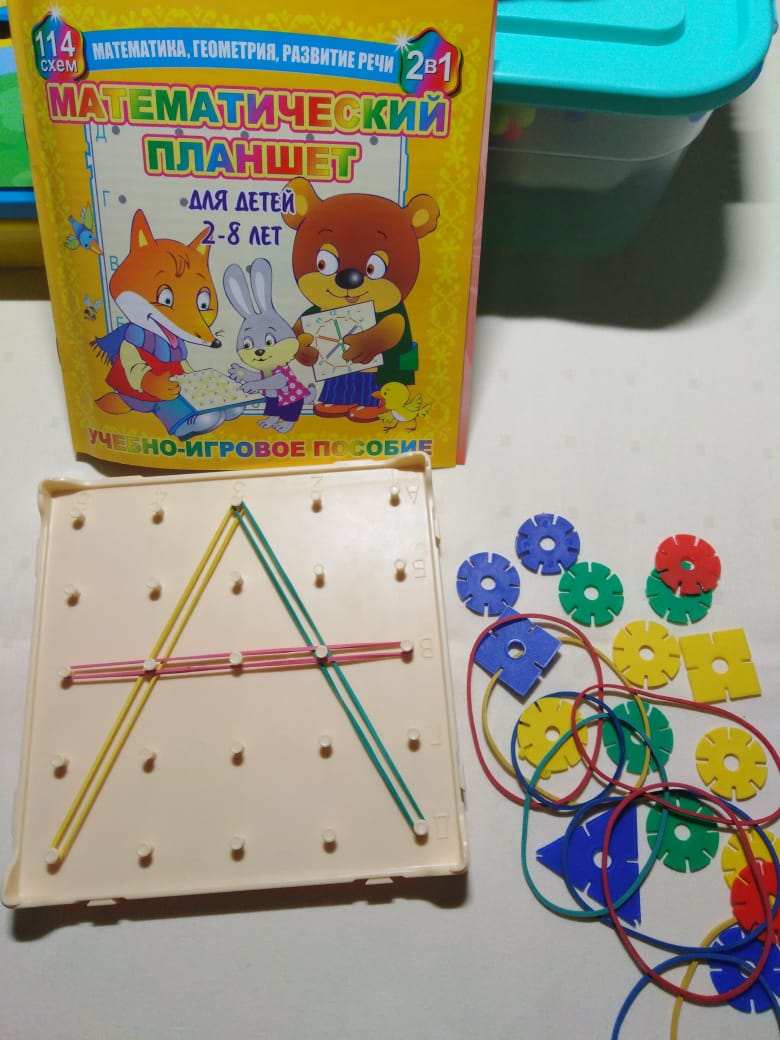 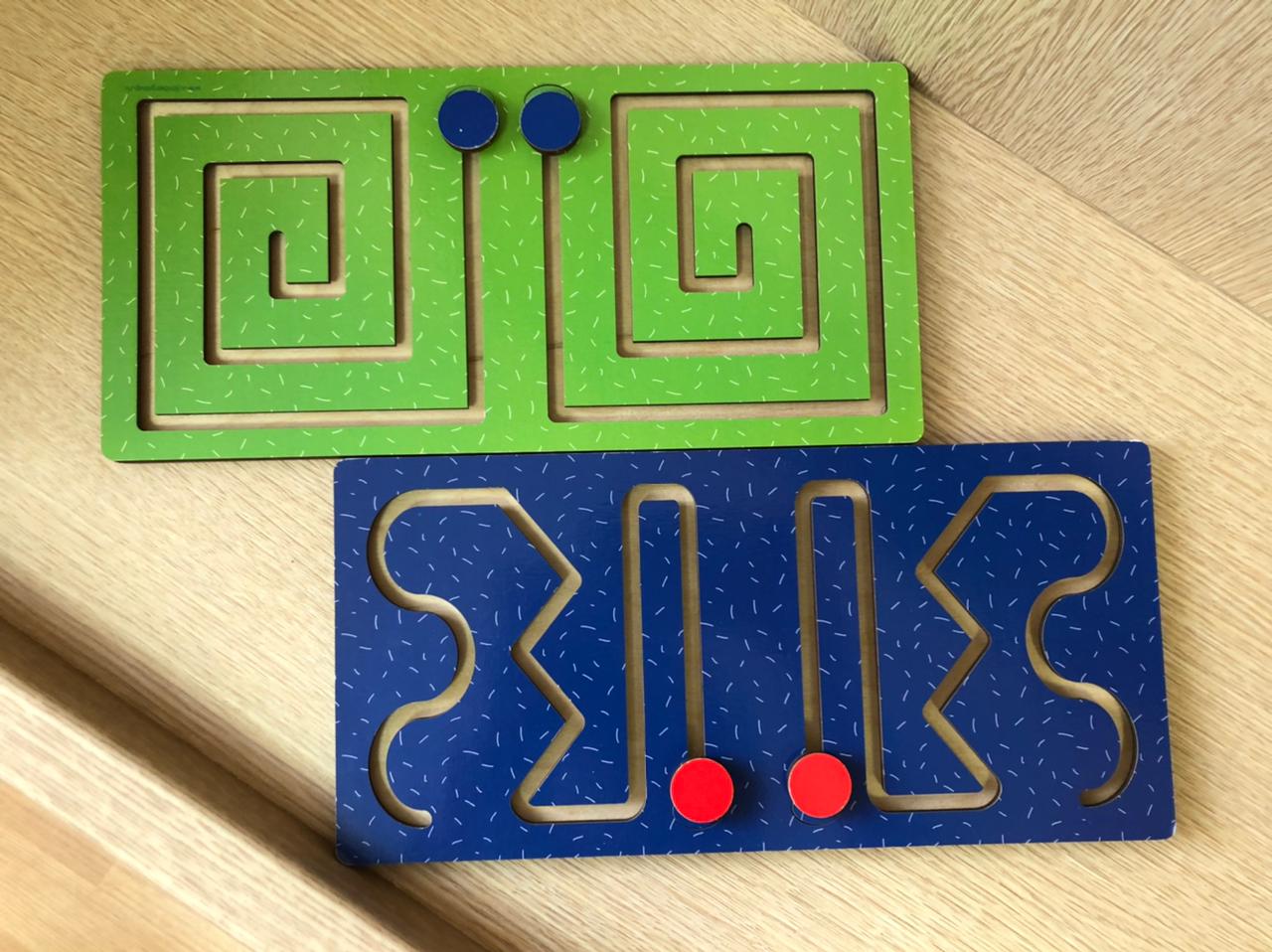 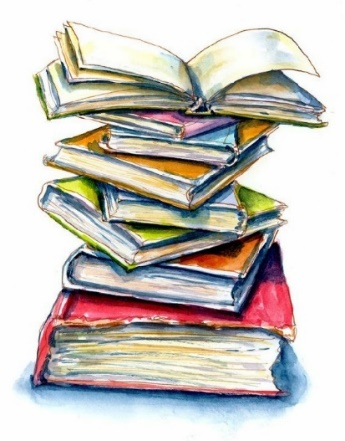 ИГРЫ НА РАЗВИТИЕ ЗВУКОПРОИЗНОШЕНИЯ
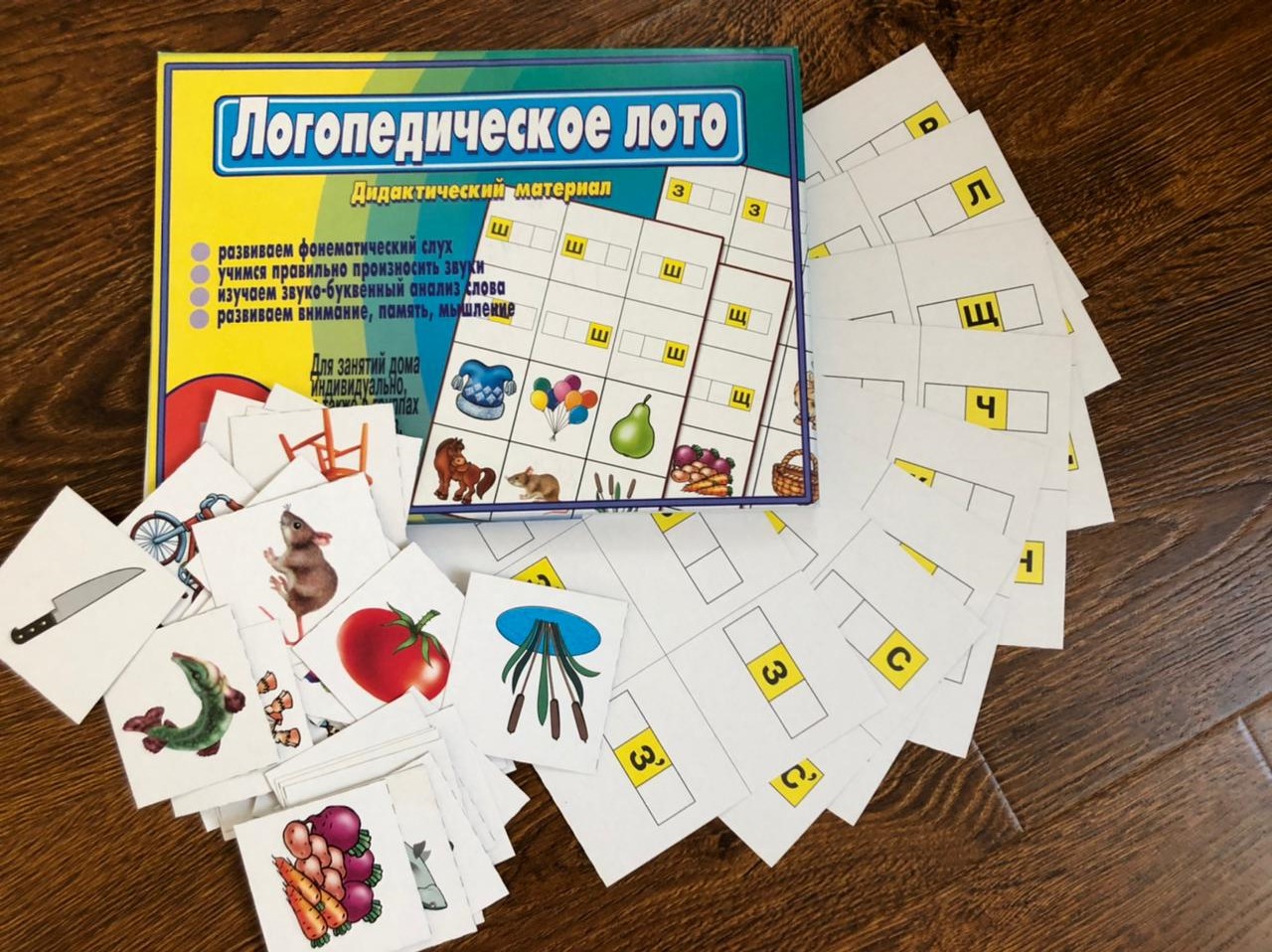 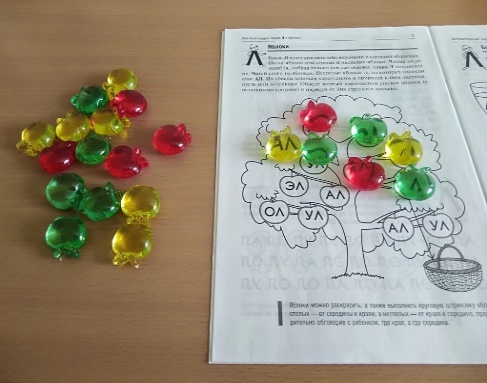 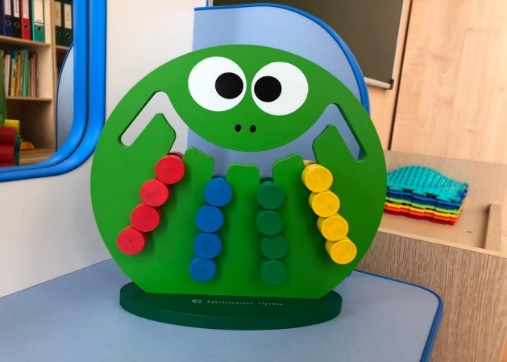 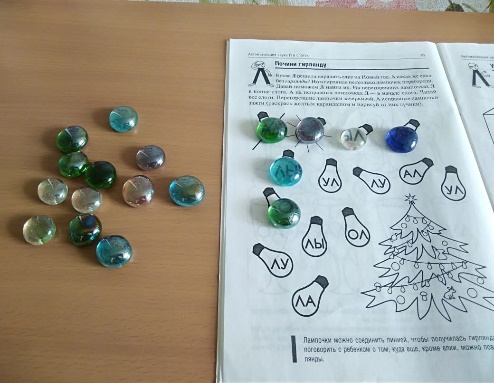 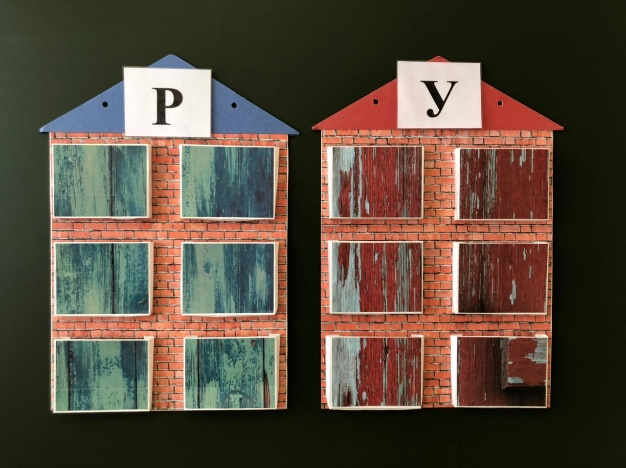 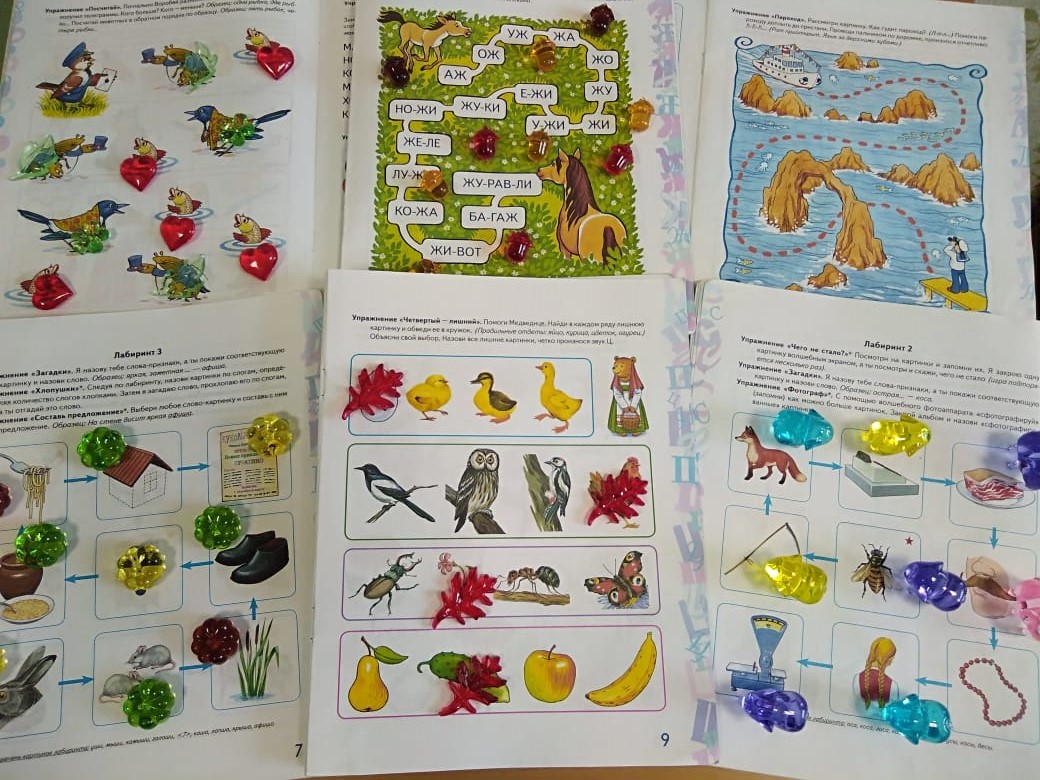 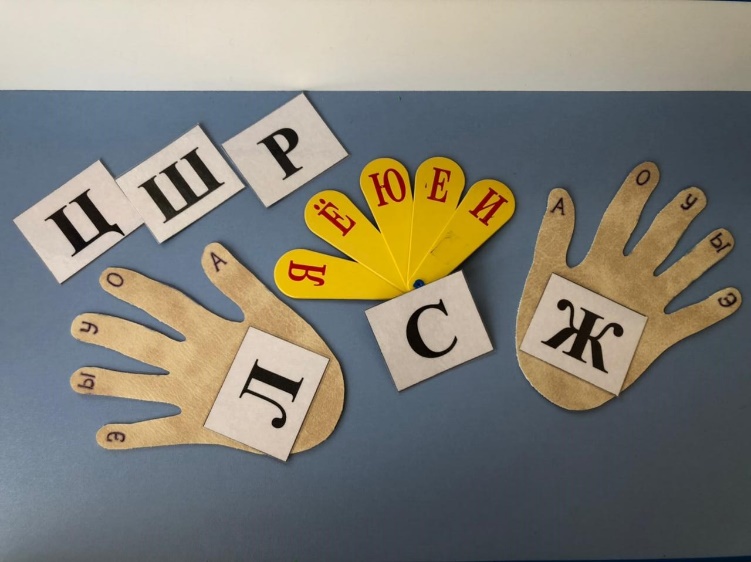 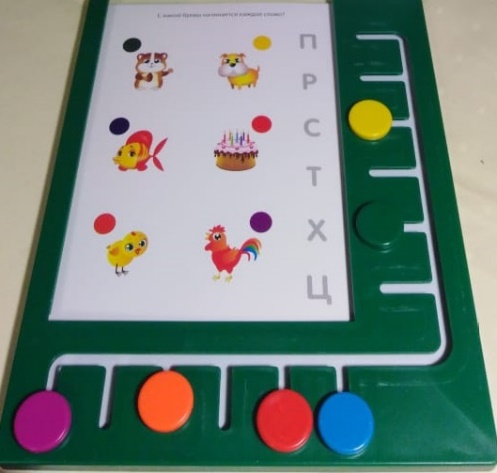 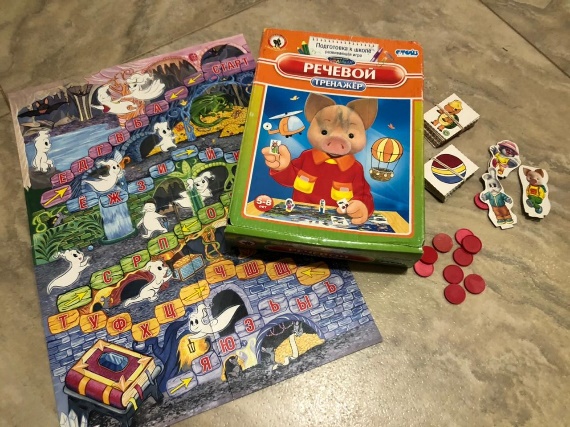 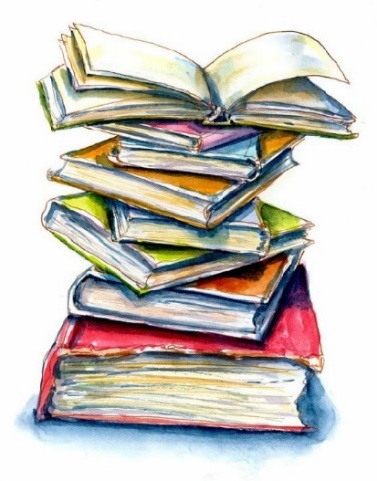 ИГРЫ НА РАЗВИТИЕ ЛЕКСИКО-ГРАММАТИЧЕСКОГО СТРОЯ РЕЧИ
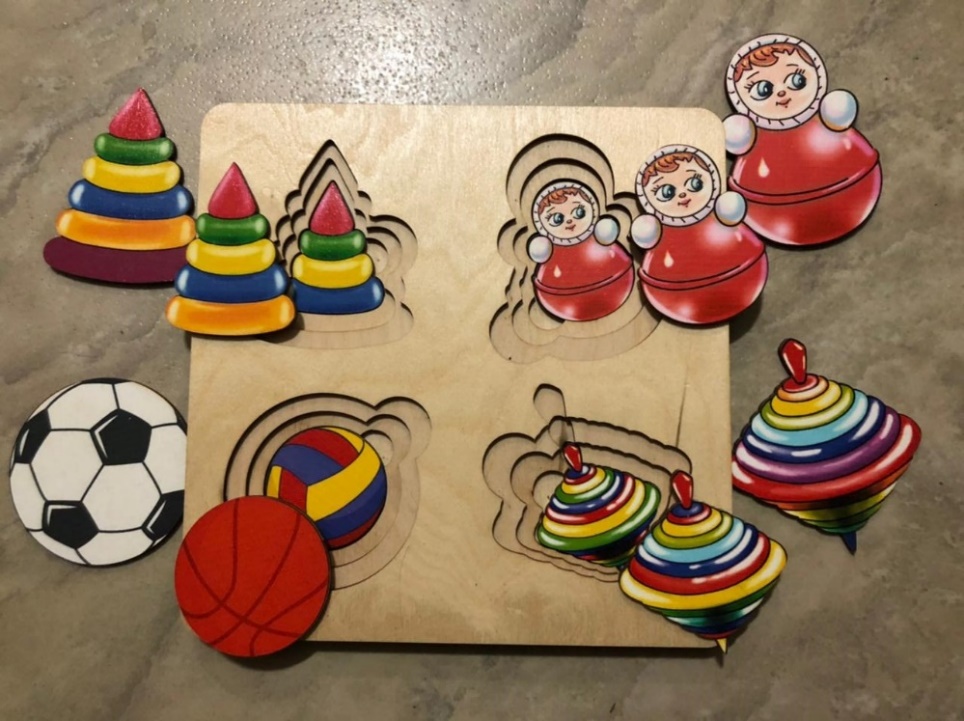 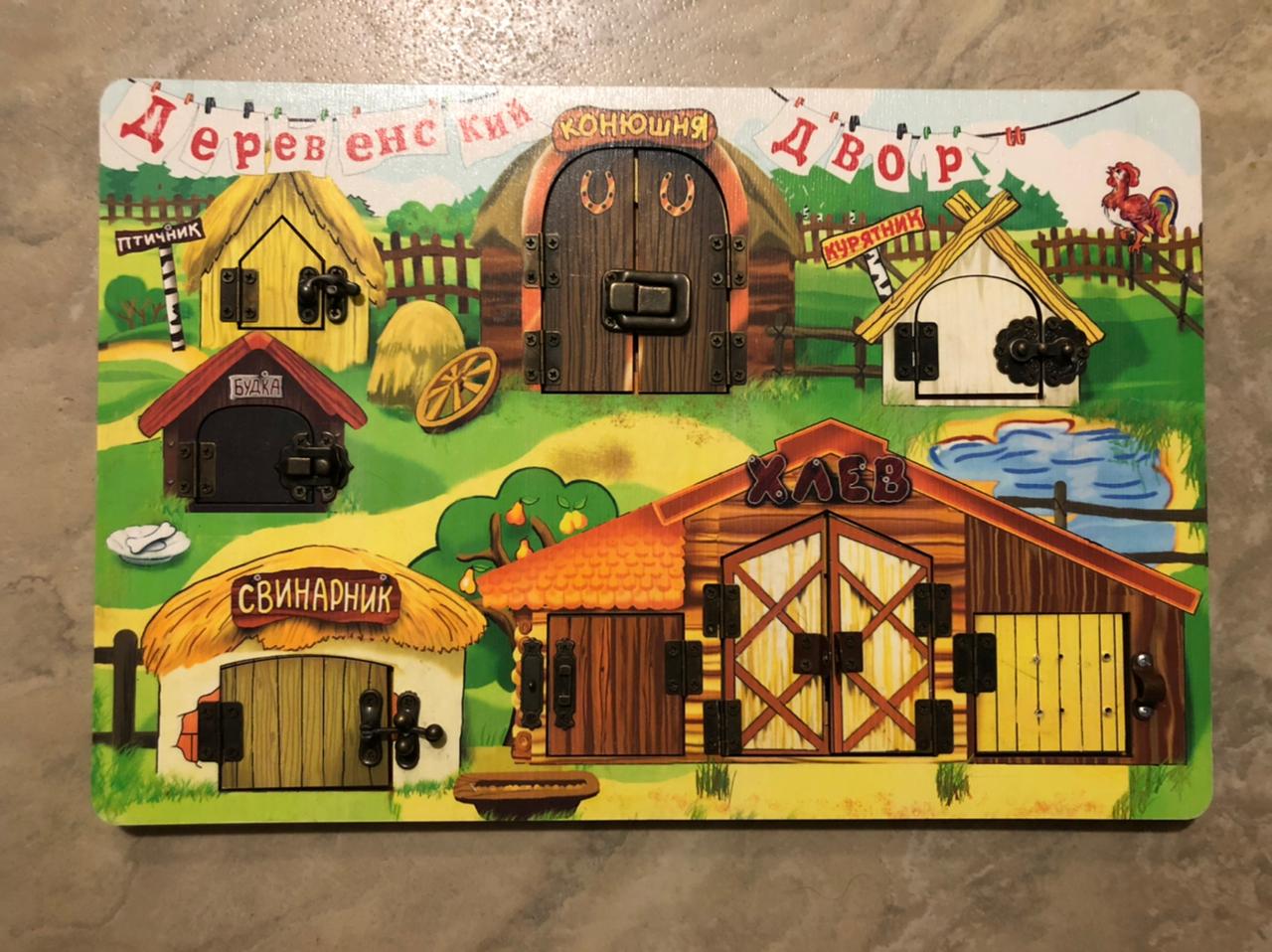 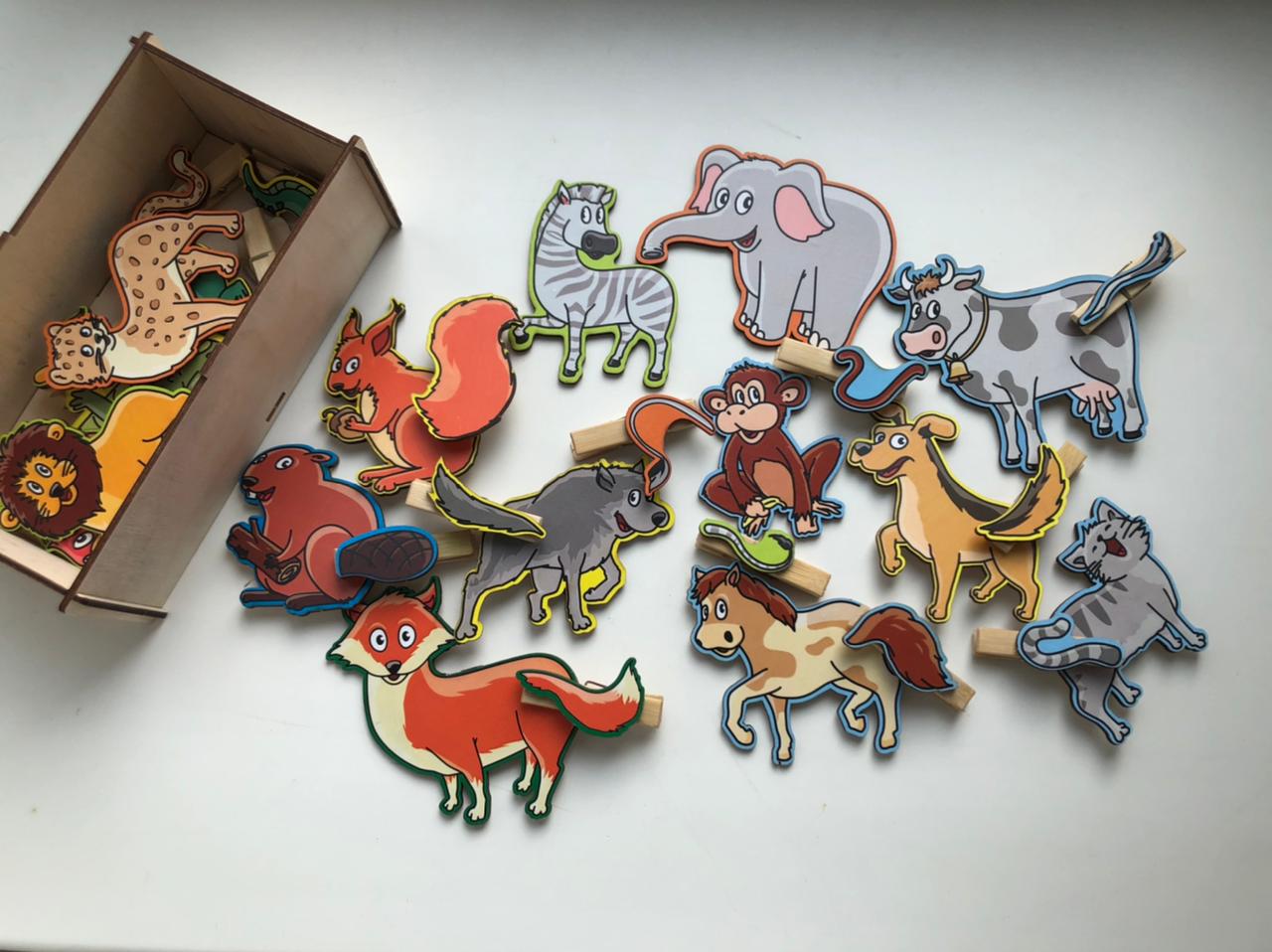 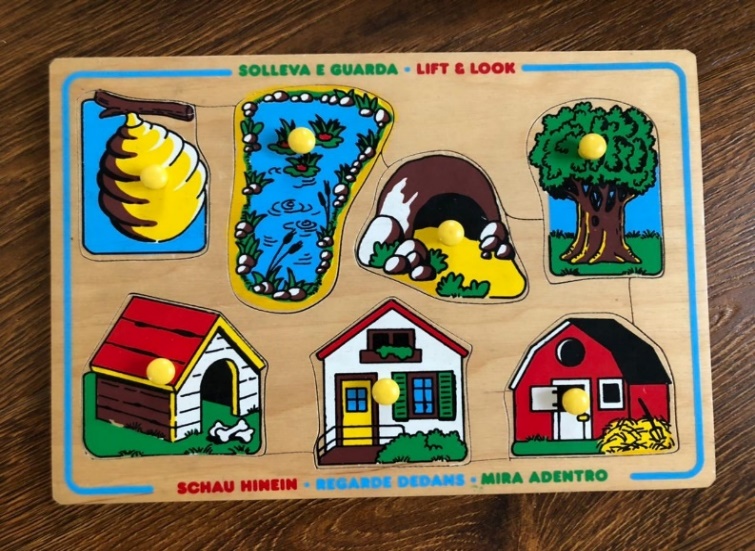 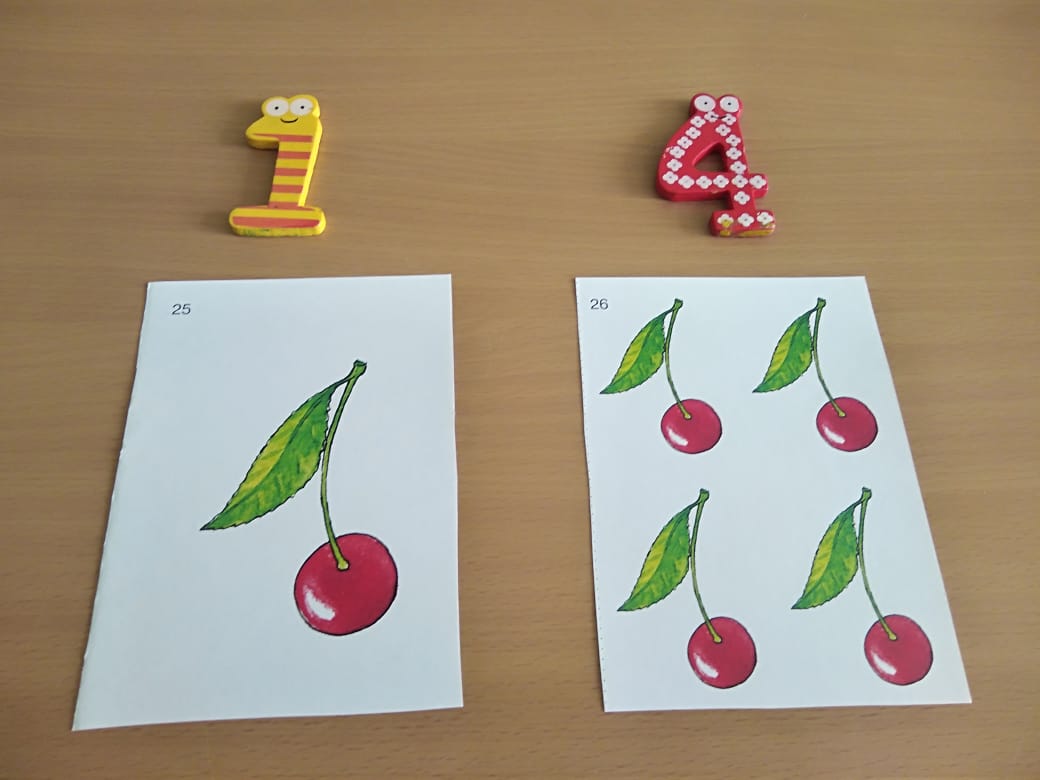 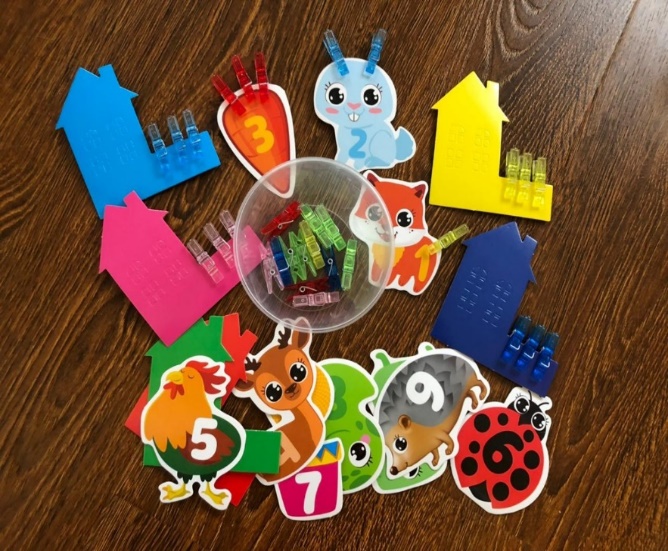 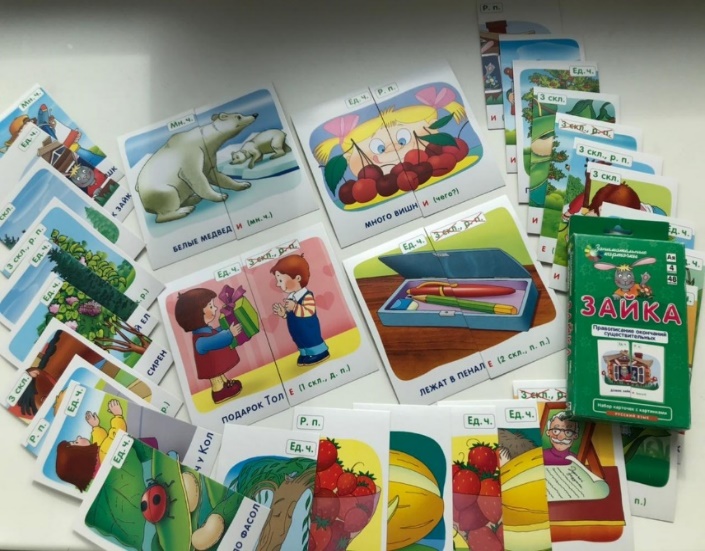 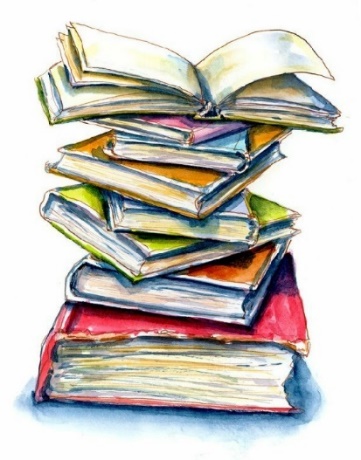 ИГРЫ НА РАЗВИТИЕ ЛЕКСИКО-ГРАММАТИЧЕСКОГО СТРОЯ РЕЧИ
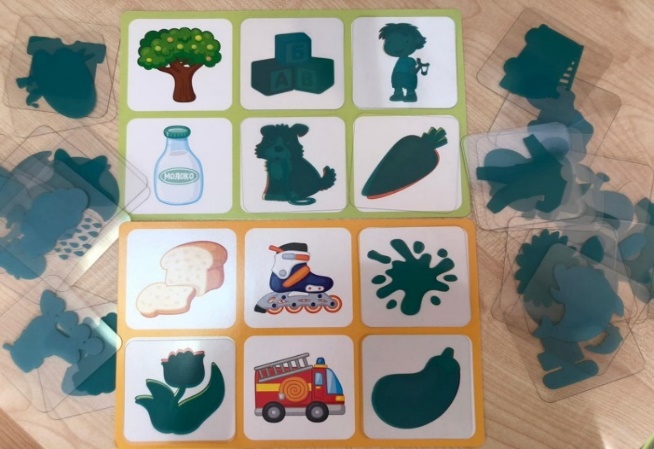 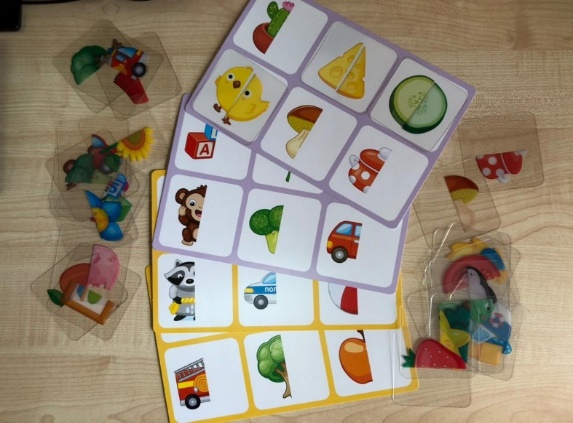 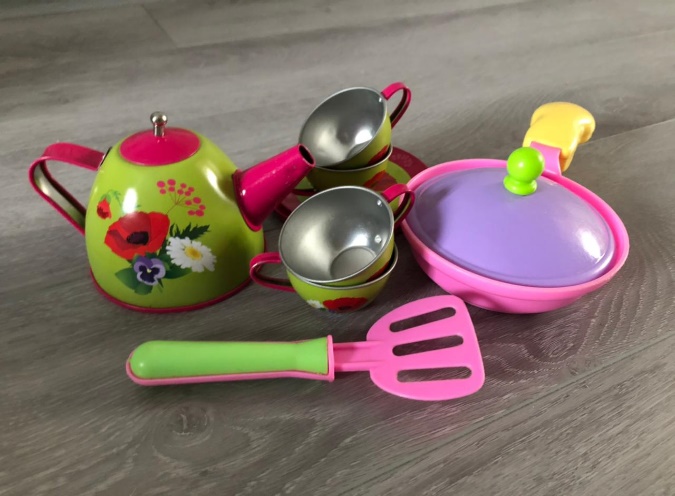 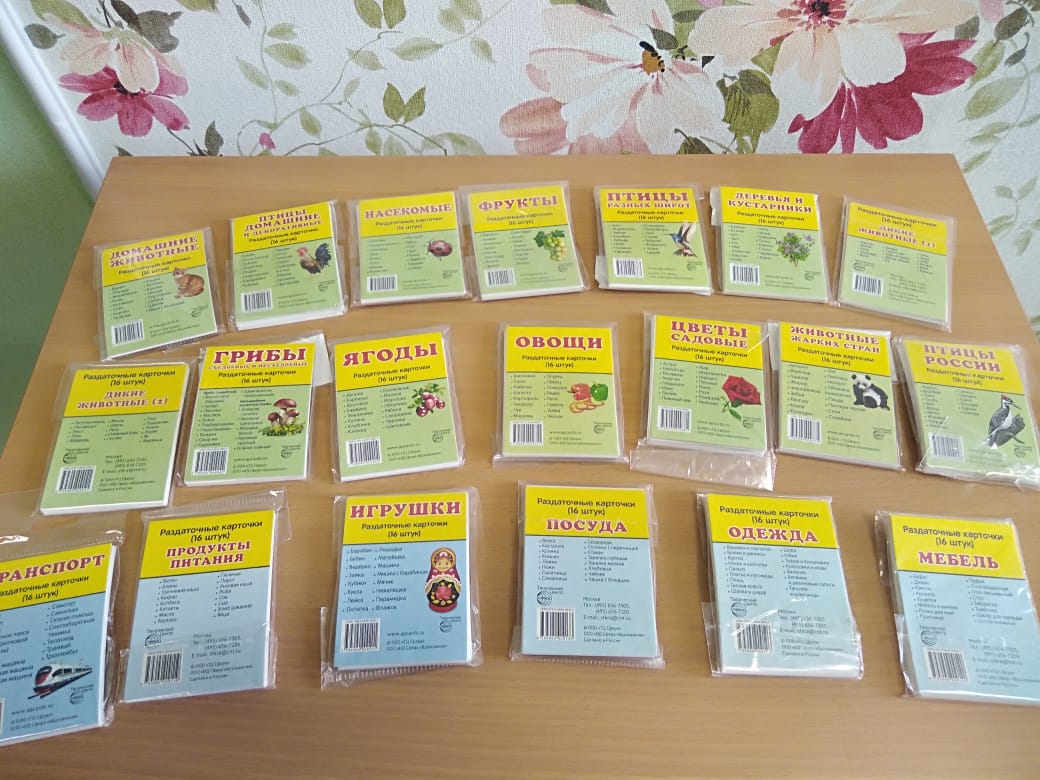 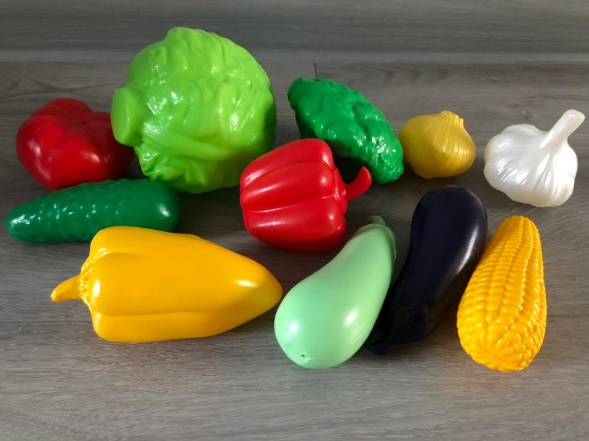 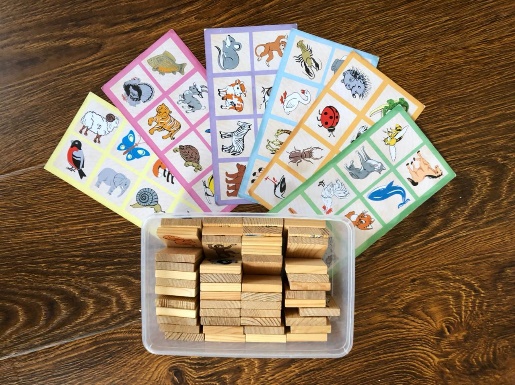 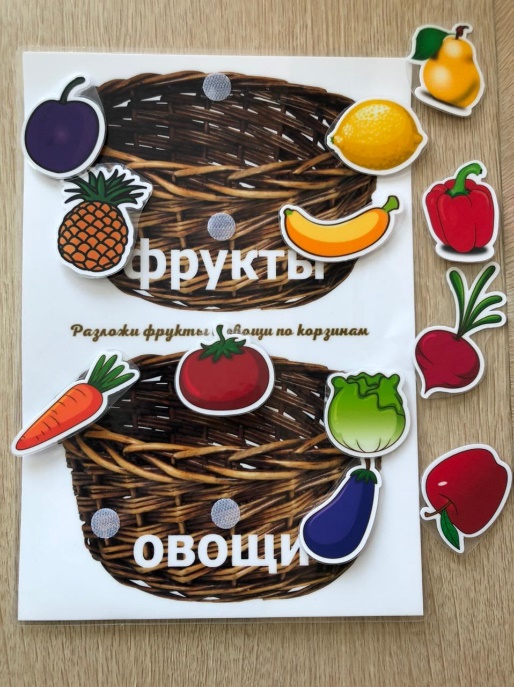 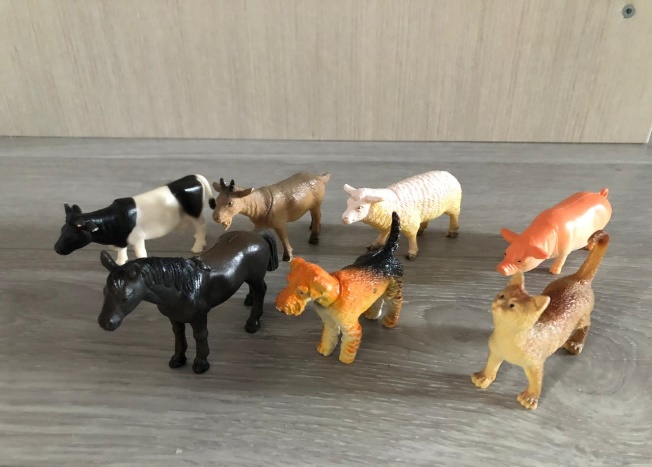 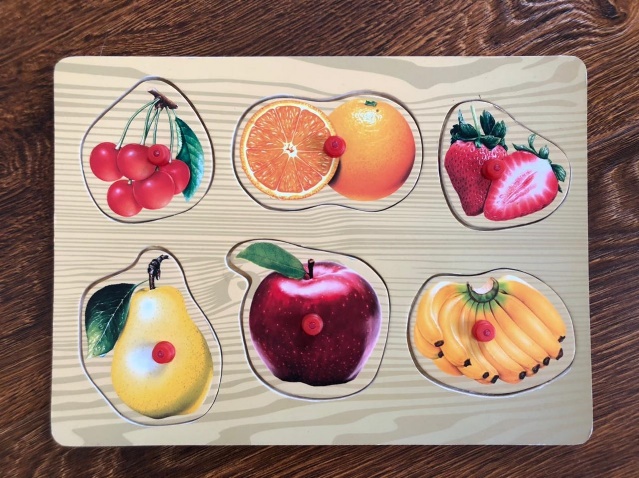 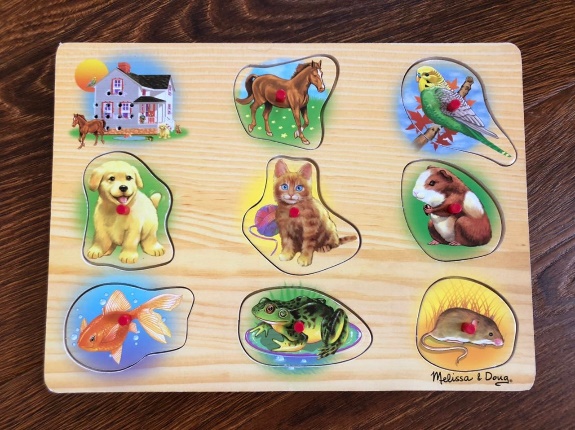 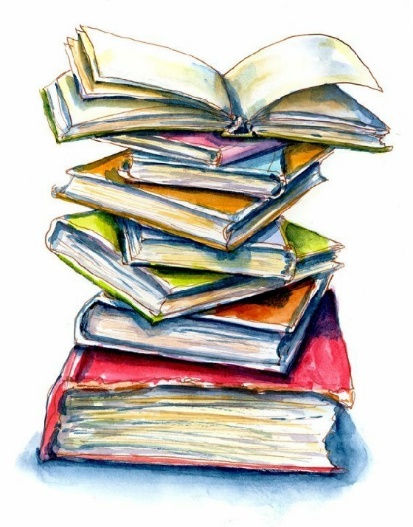 ИГРЫ НА РАЗВИТИЕ СВЯЗНОЙ РЕЧИ
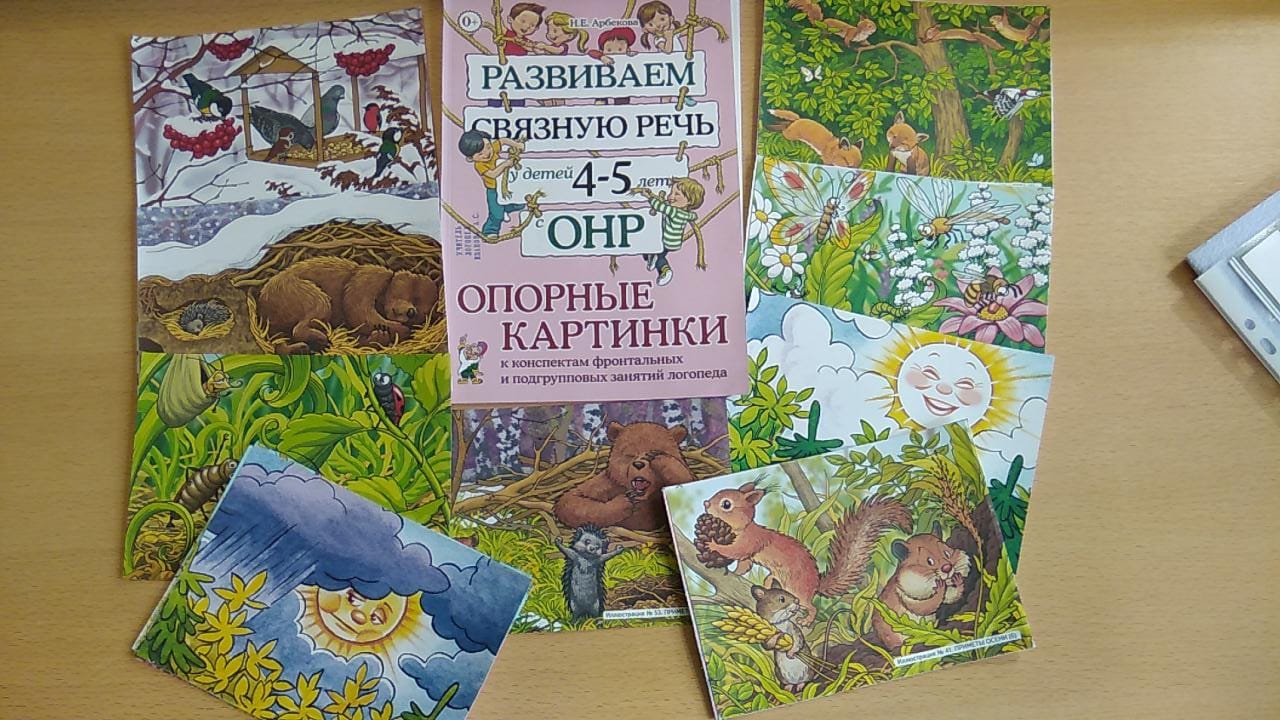 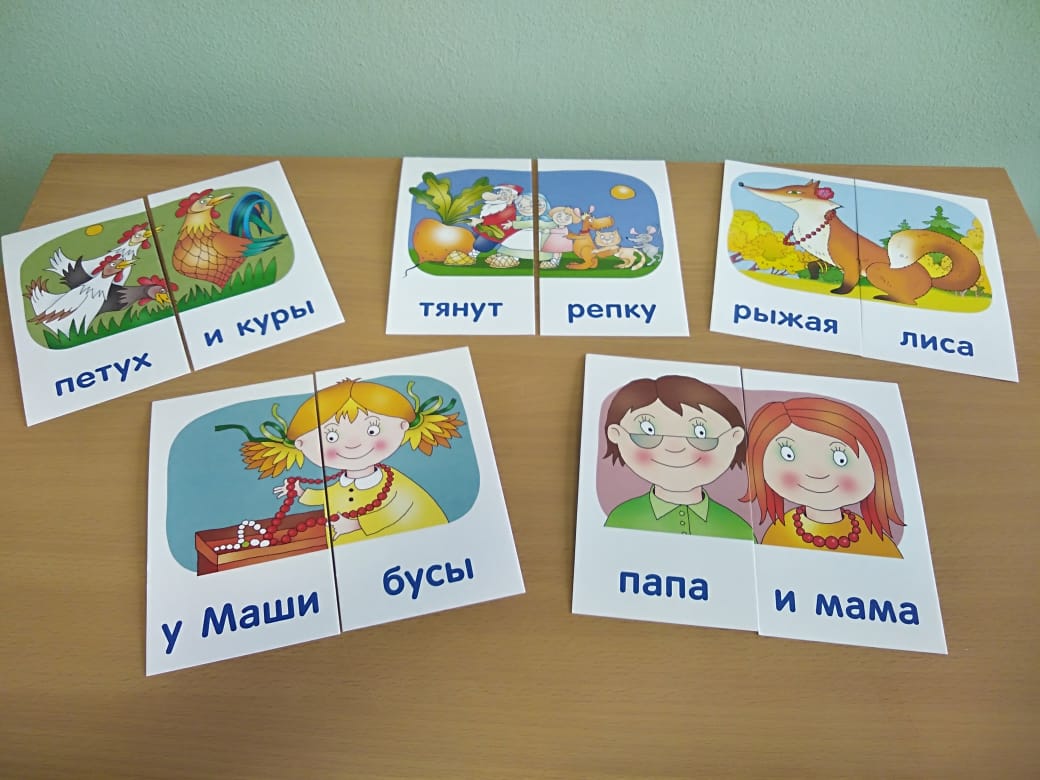 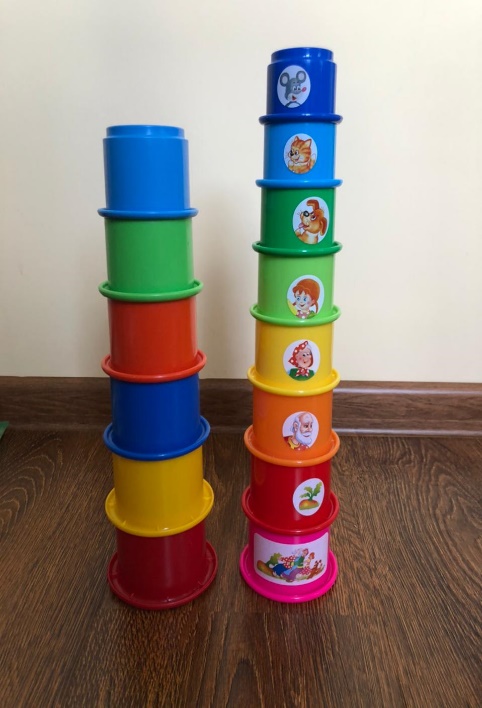 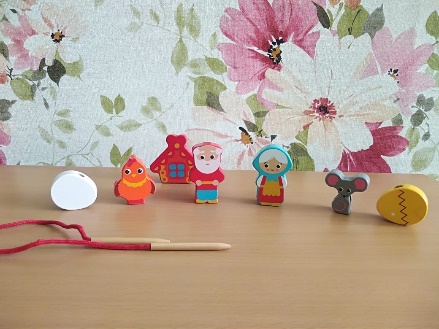 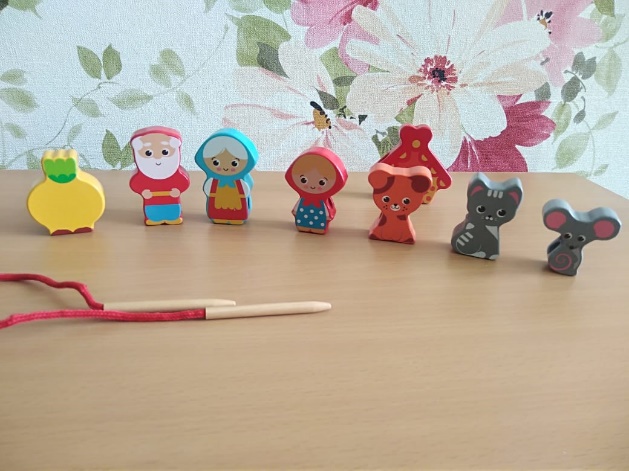 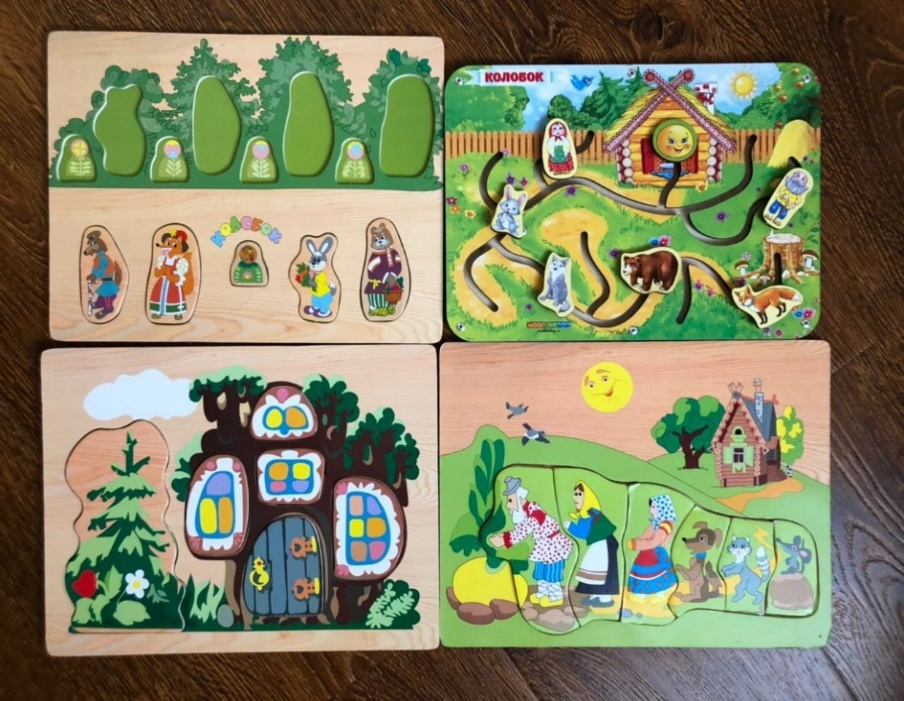 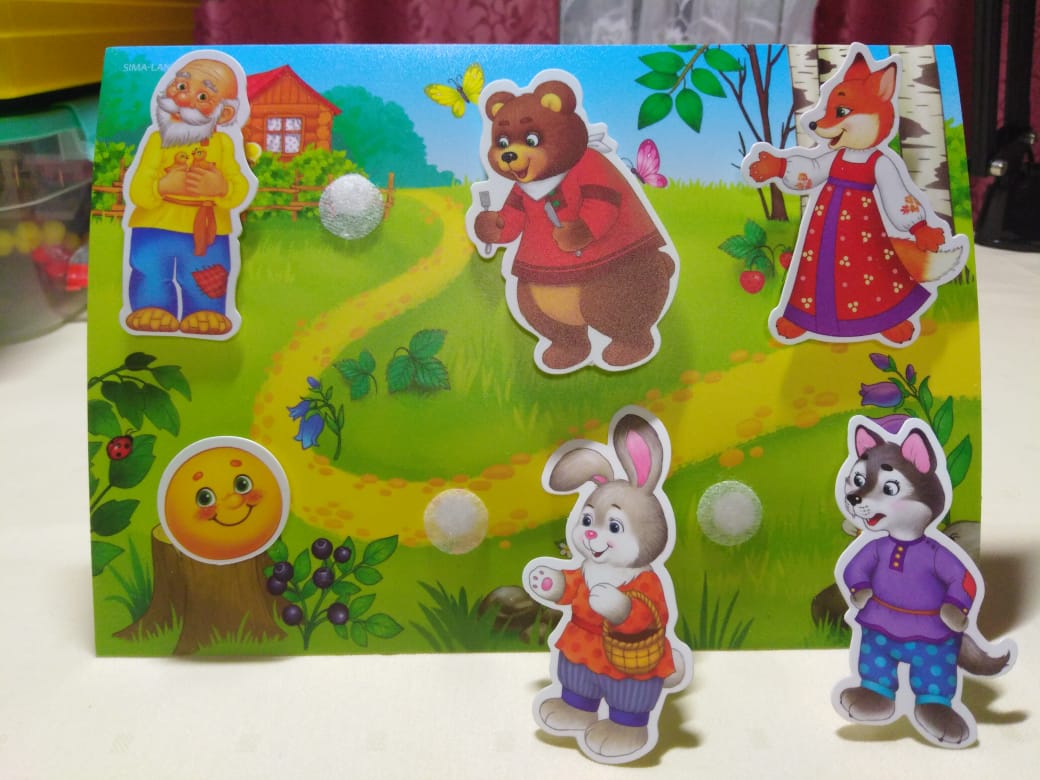 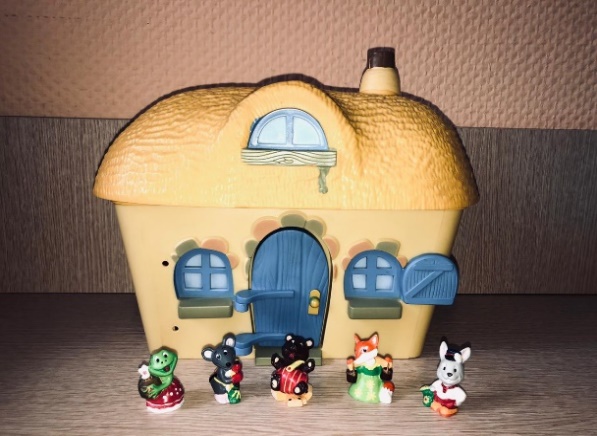 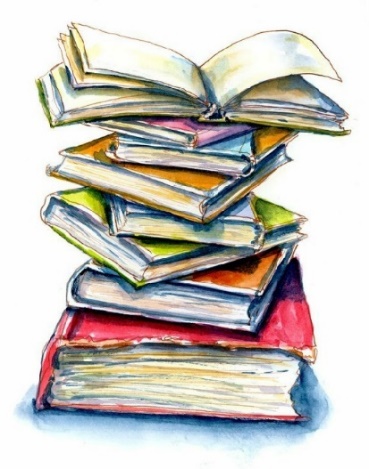 ИГРЫ НА РАЗВИТИЕ НАВЫКОВ ПИСЬМА
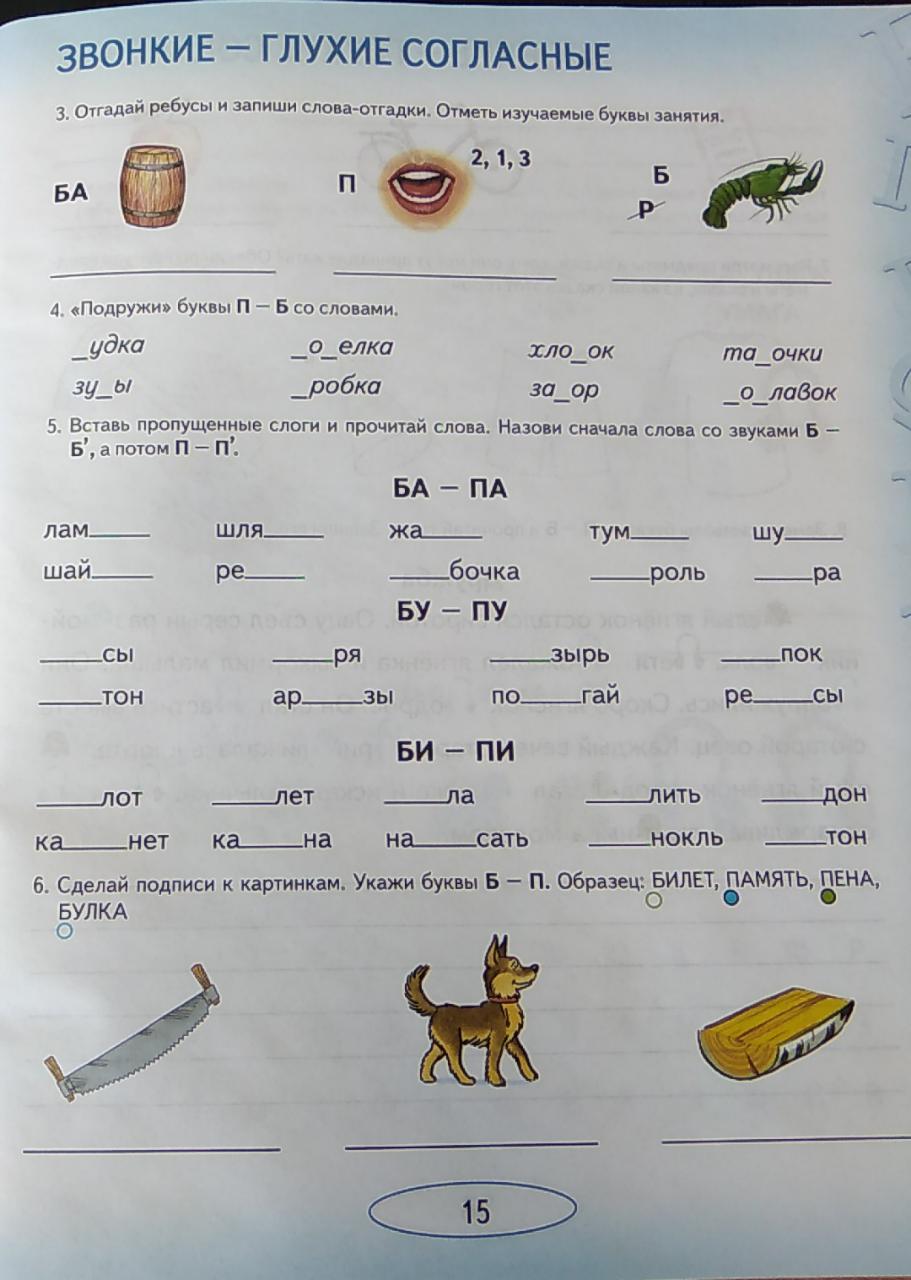 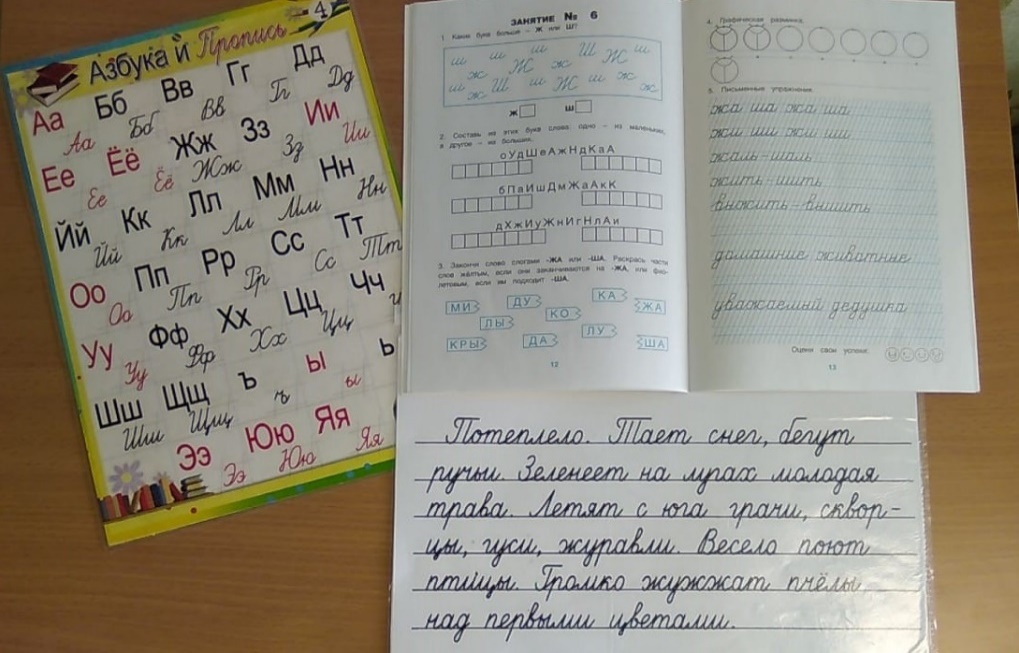 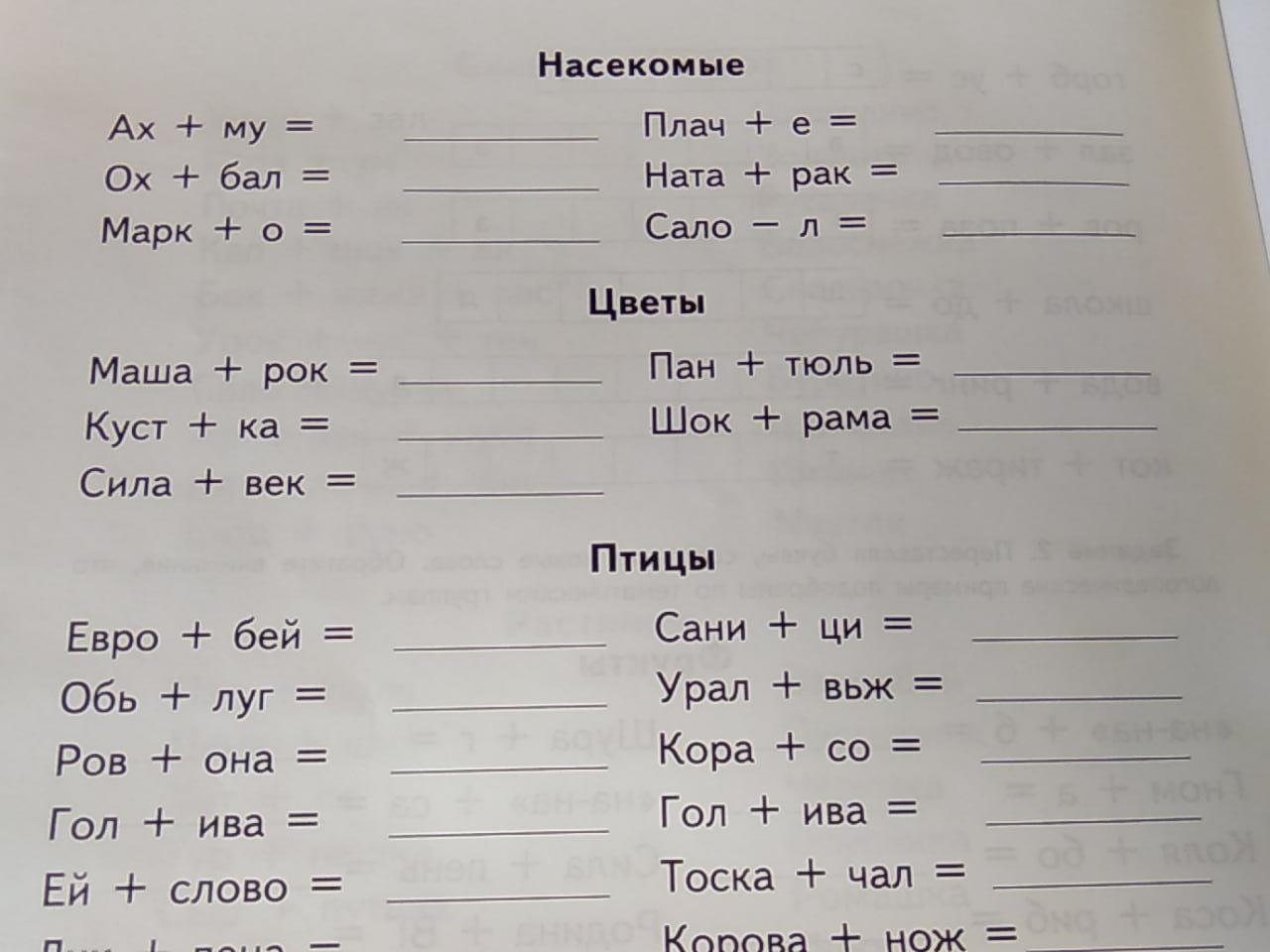 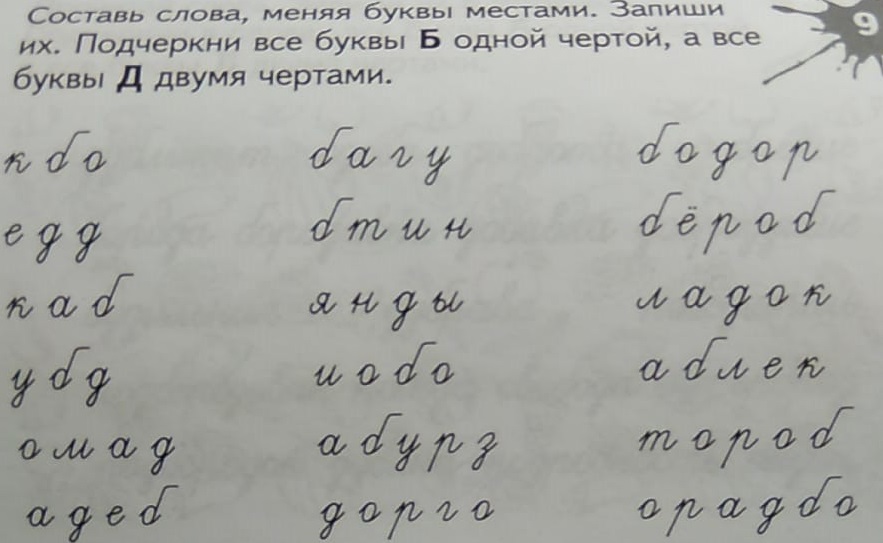 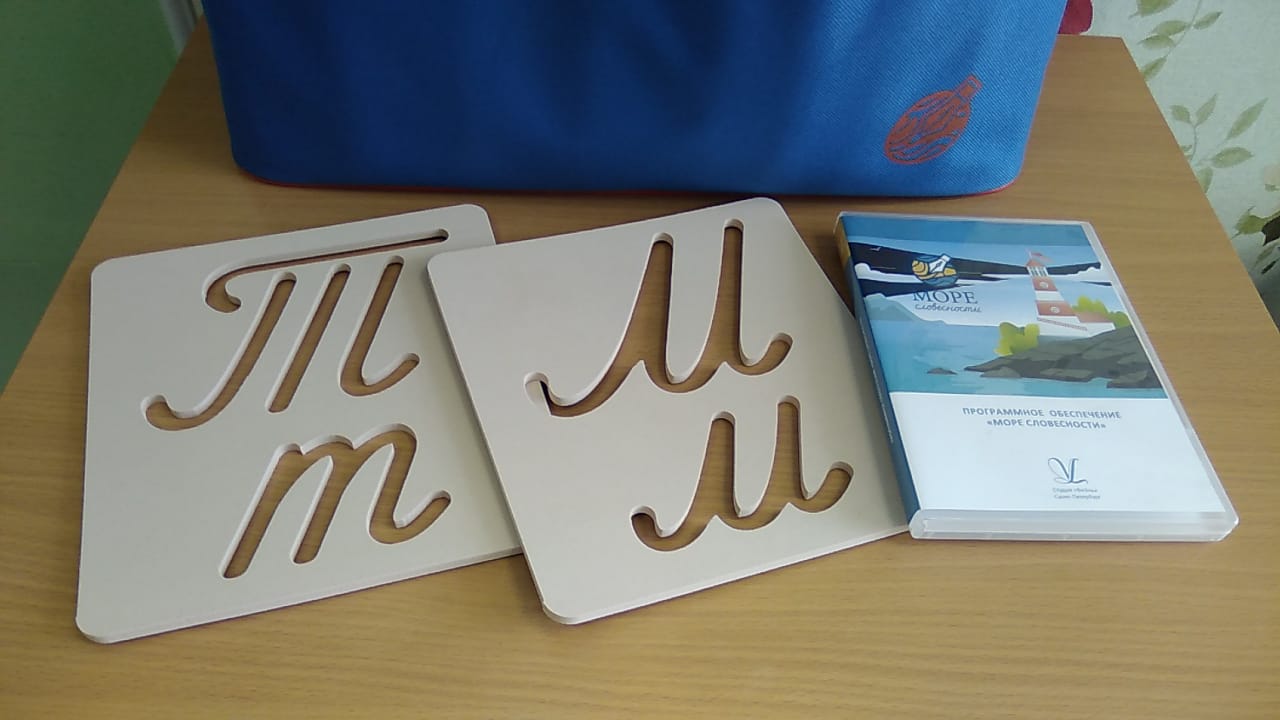 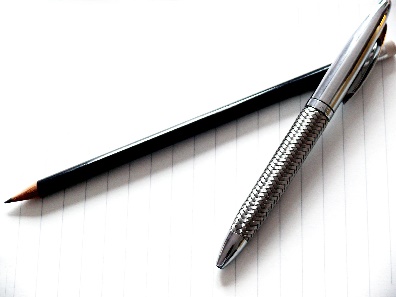 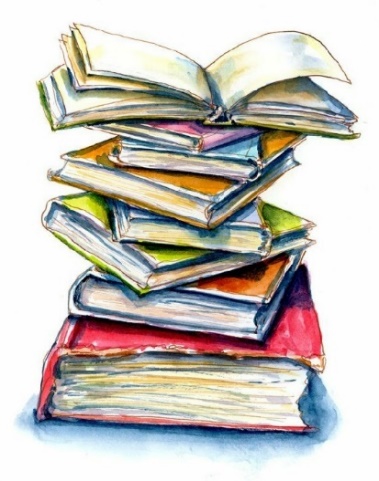 ИГРЫ НА РАЗВИТИЕ НАВЫКОВ ЧТЕНИЯ
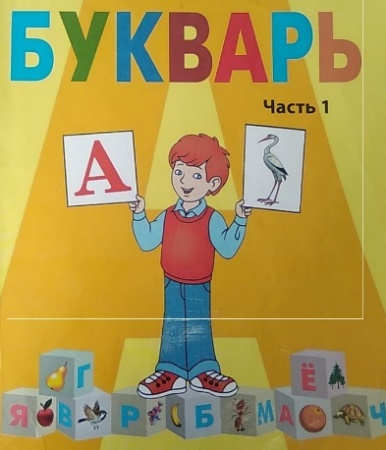 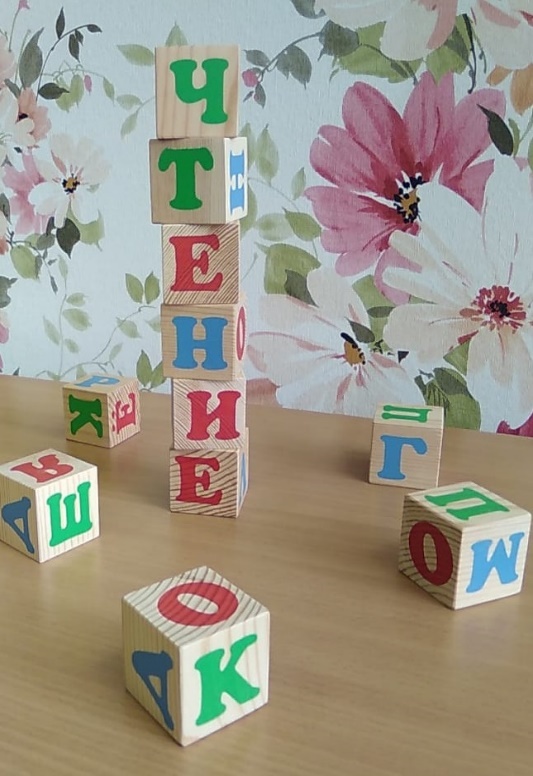 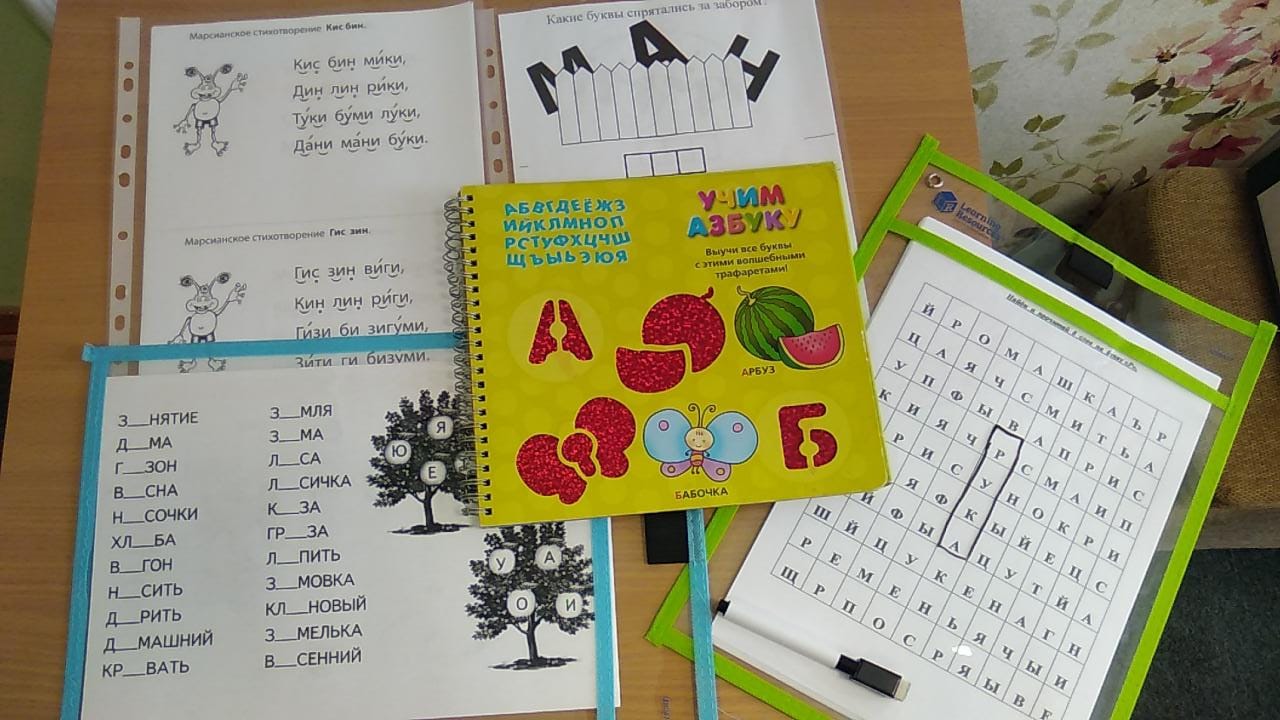 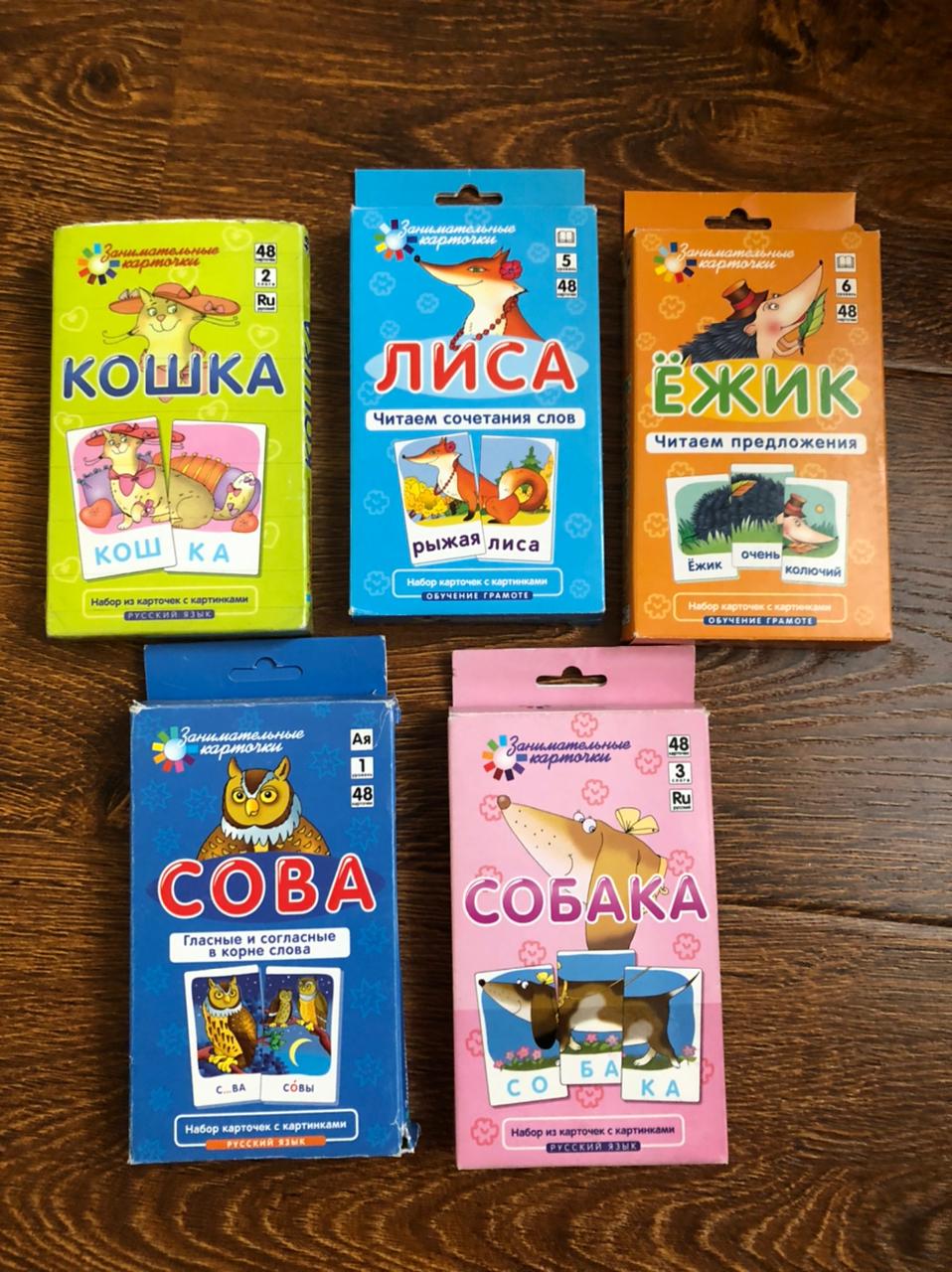 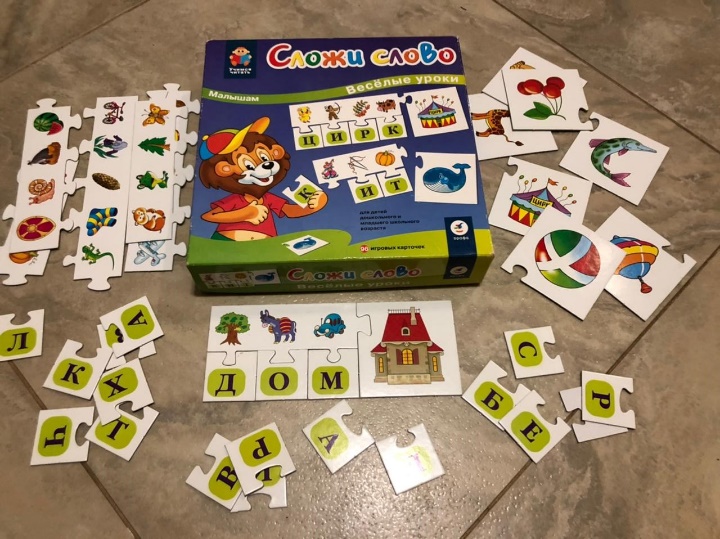 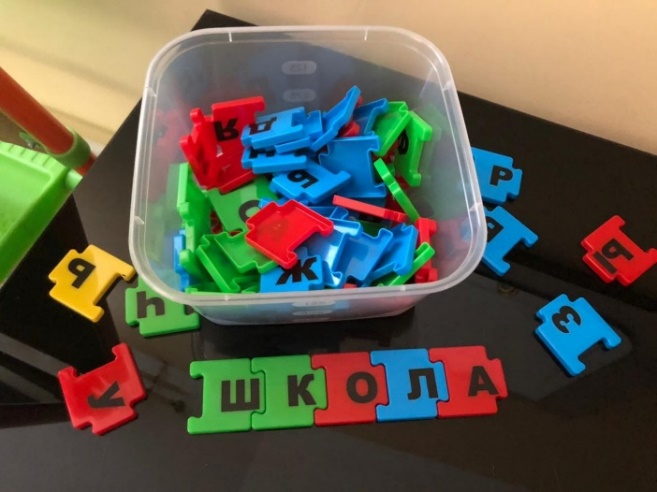 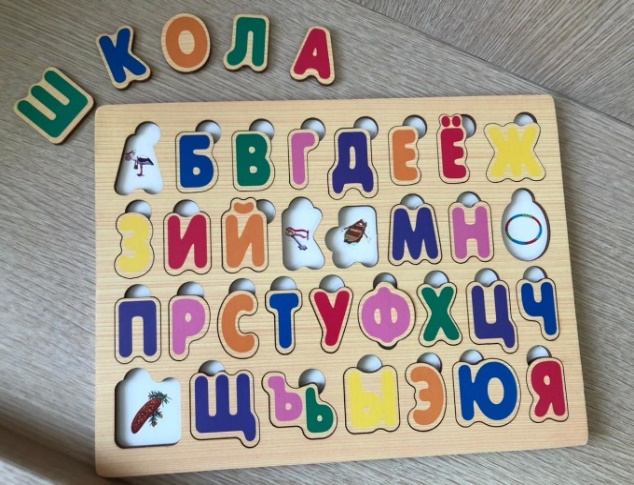 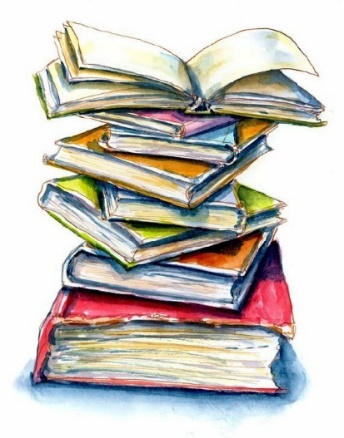 В заключение хочется сказать, что использование игровых приемов дает положительный эффект:   1. У детей повышается интерес к логопедическим занятиям.   2. Появляется стремление к правильной и красивой речи.   3. Сокращаются сроки коррекционной работы.   4. Повышается эмоциональный комфорт на занятиях.   5. Повышается работоспособность детей.Таким образом, в процессе проведенной работы решаются все поставленные задачи.
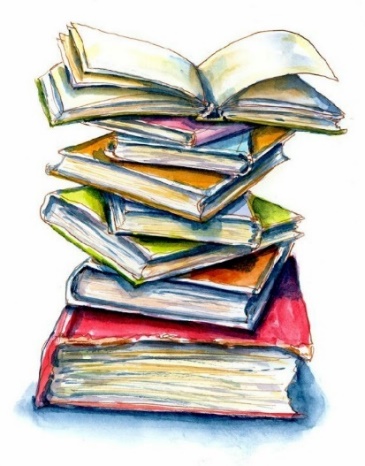 СПАСИБО ЗА ВНИМАНИЕ!